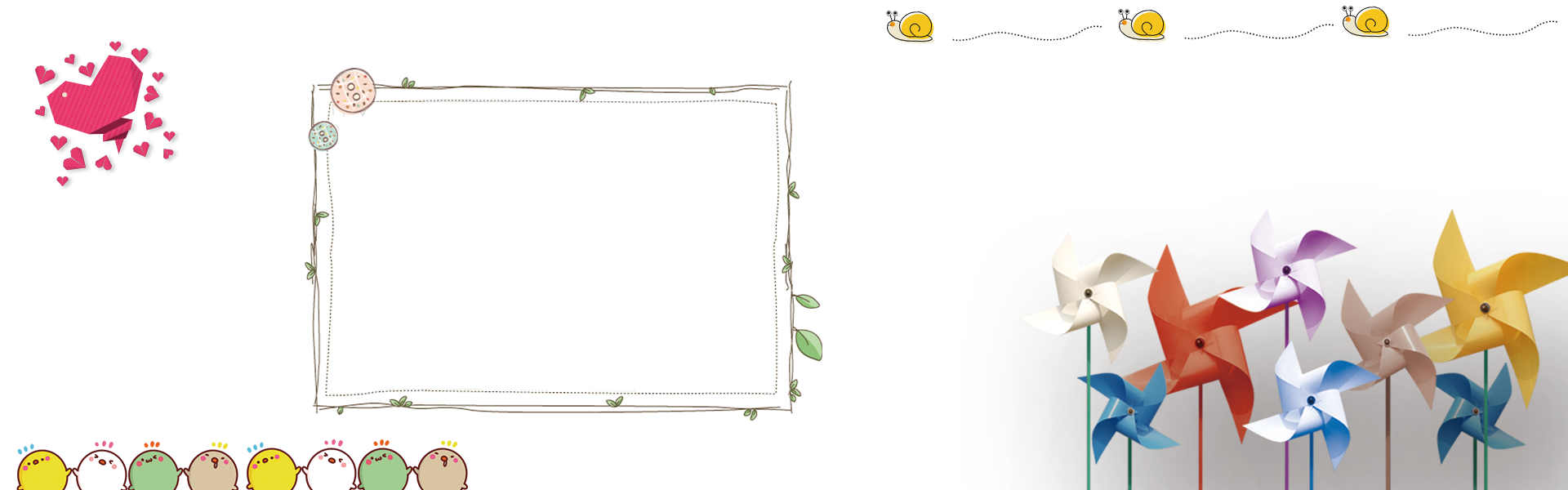 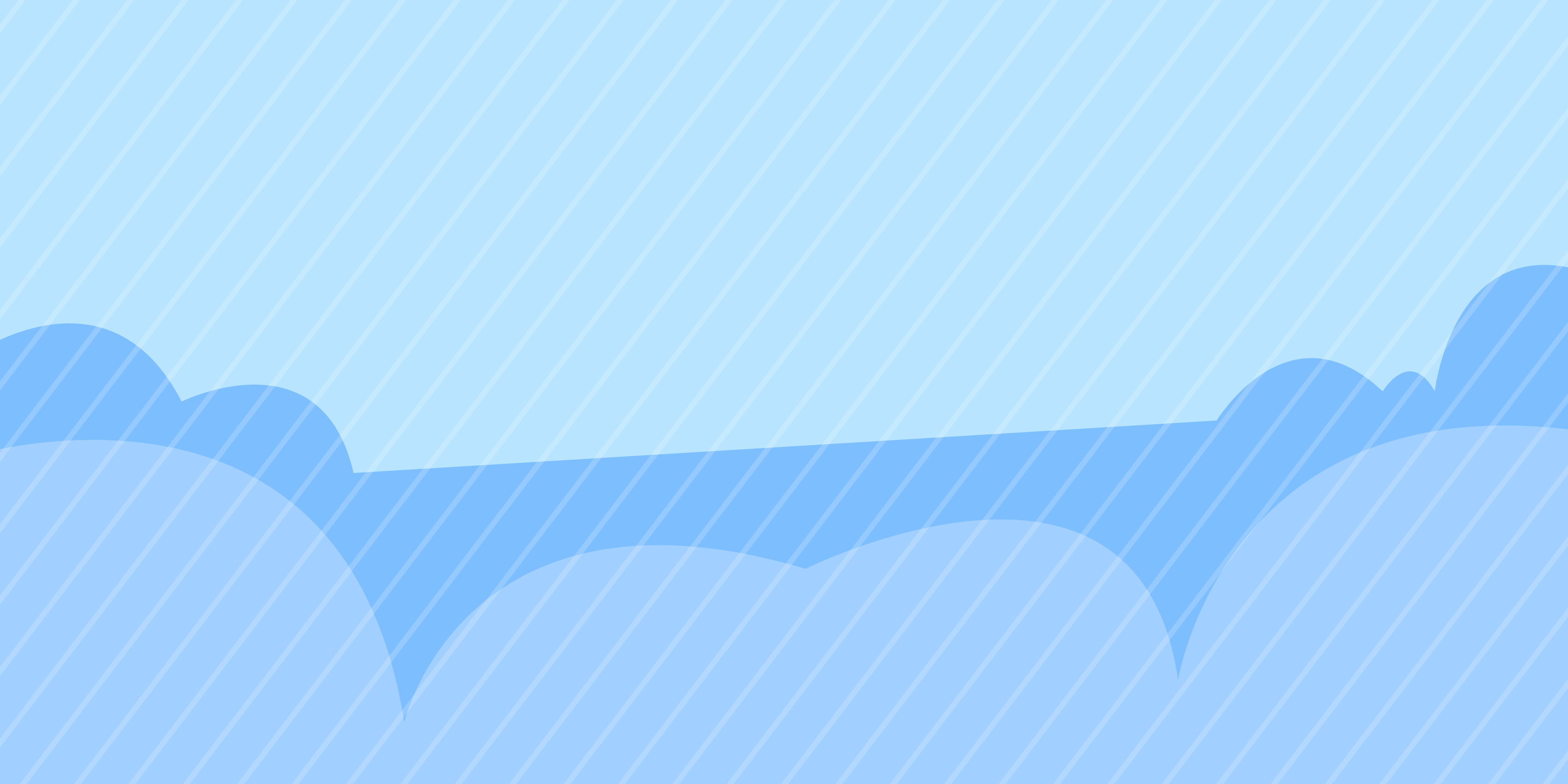 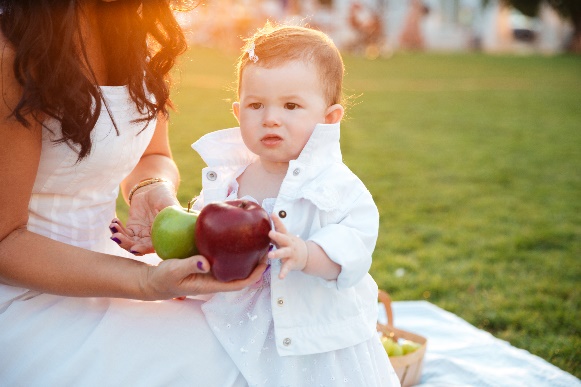 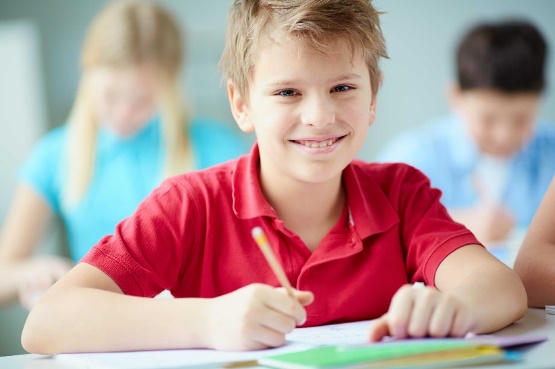 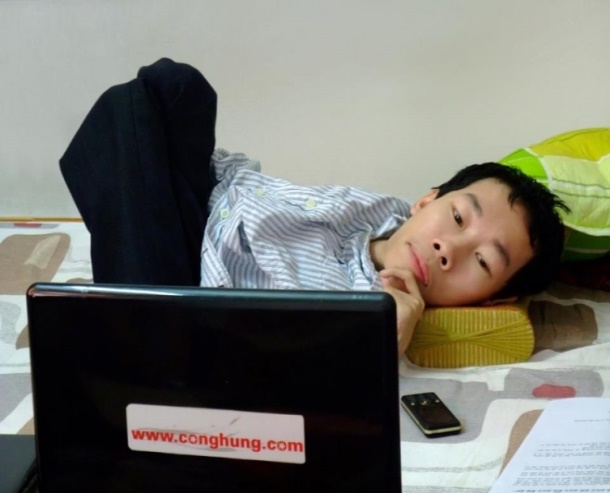 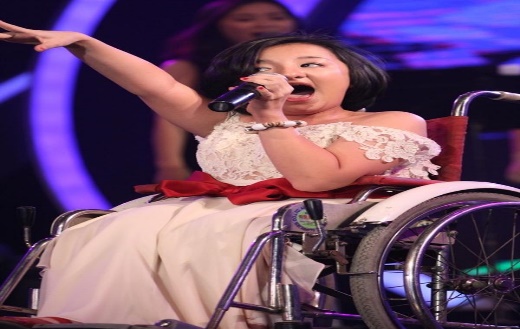 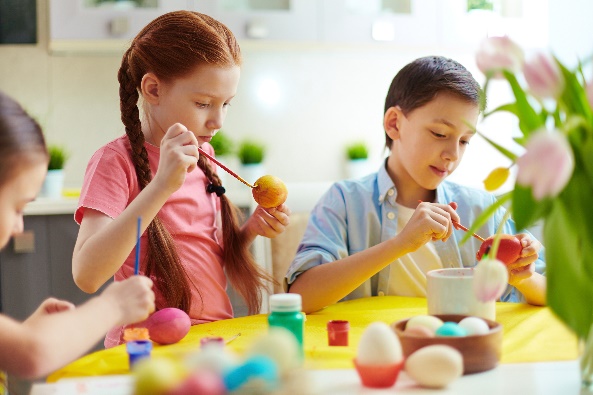 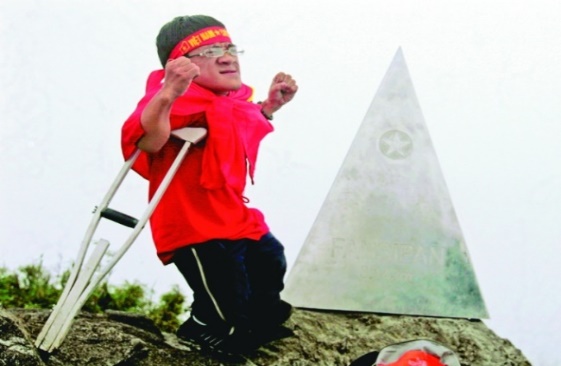 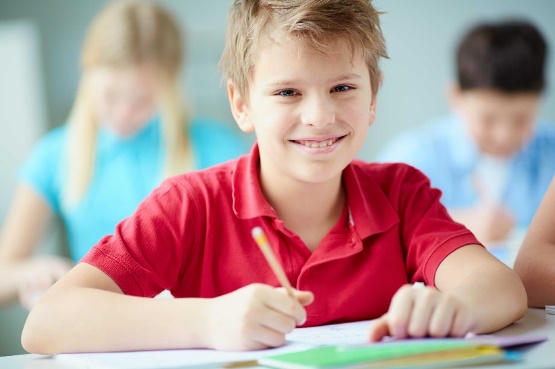 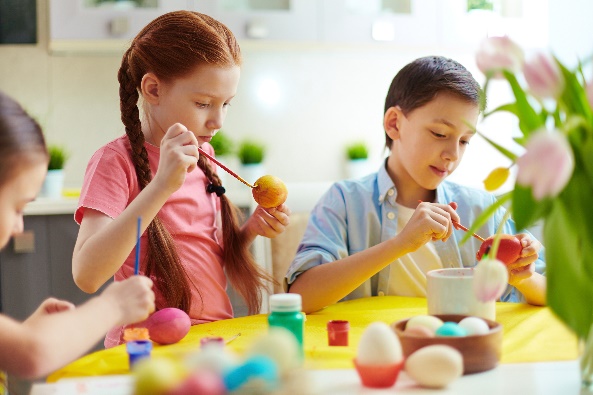 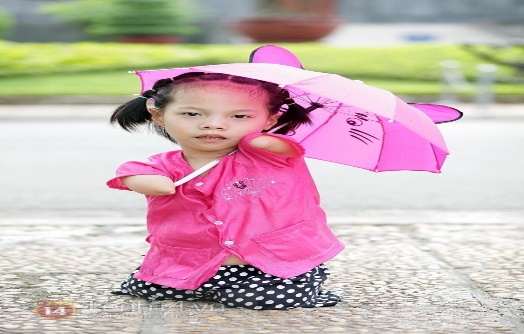 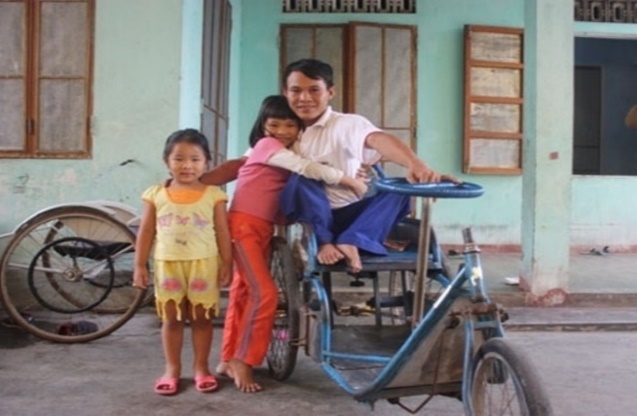 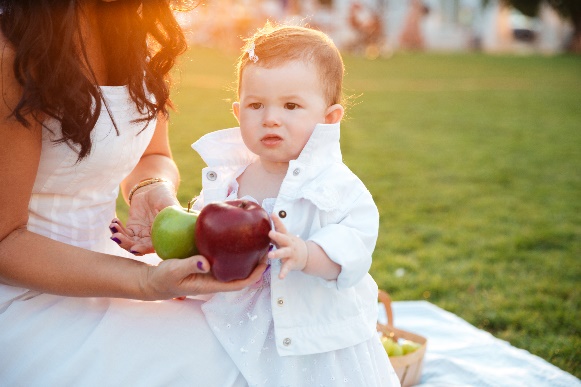 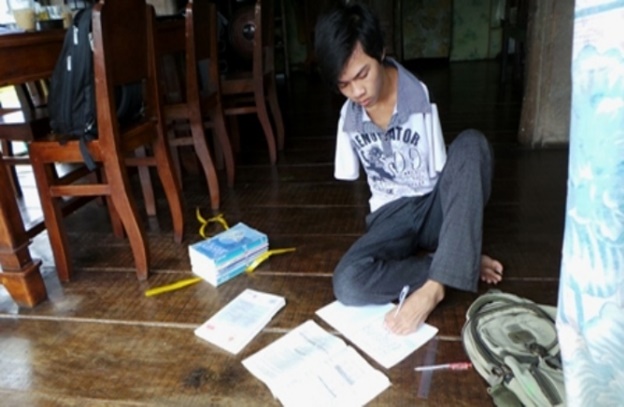 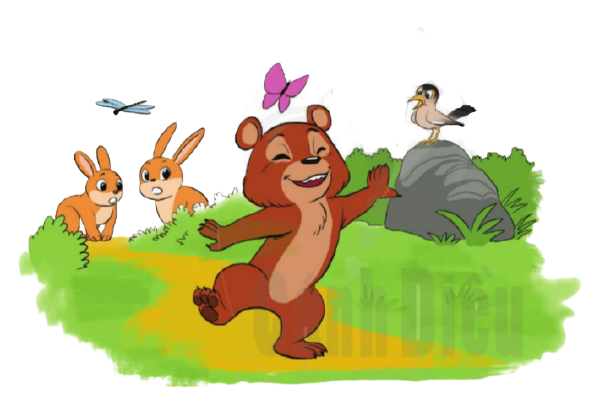 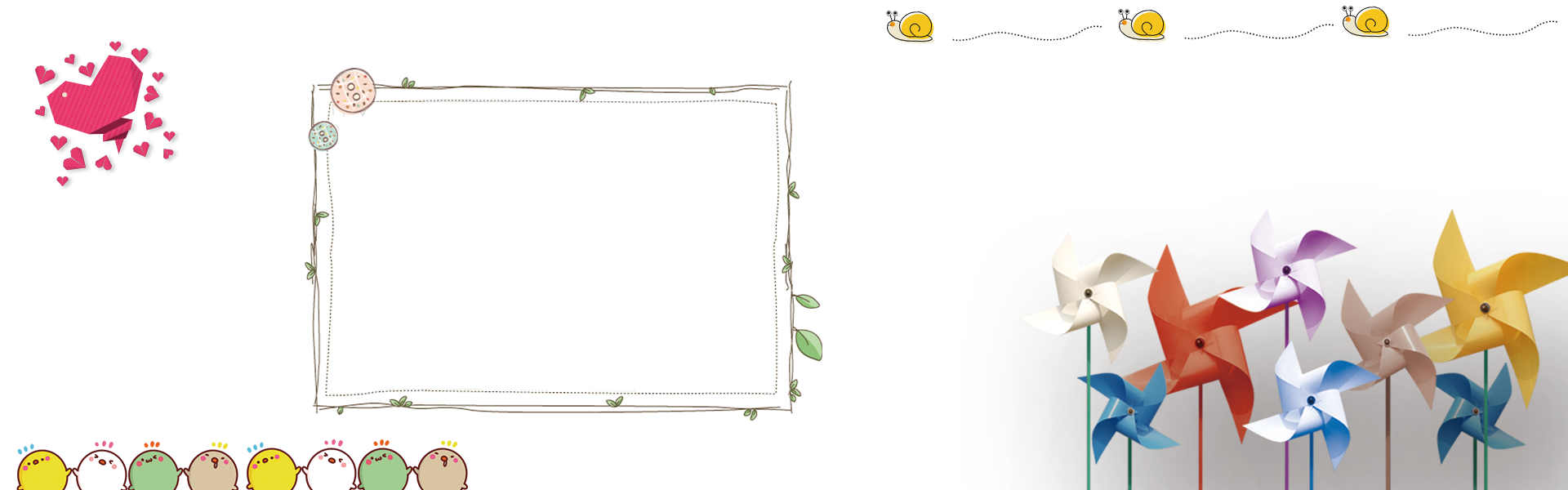 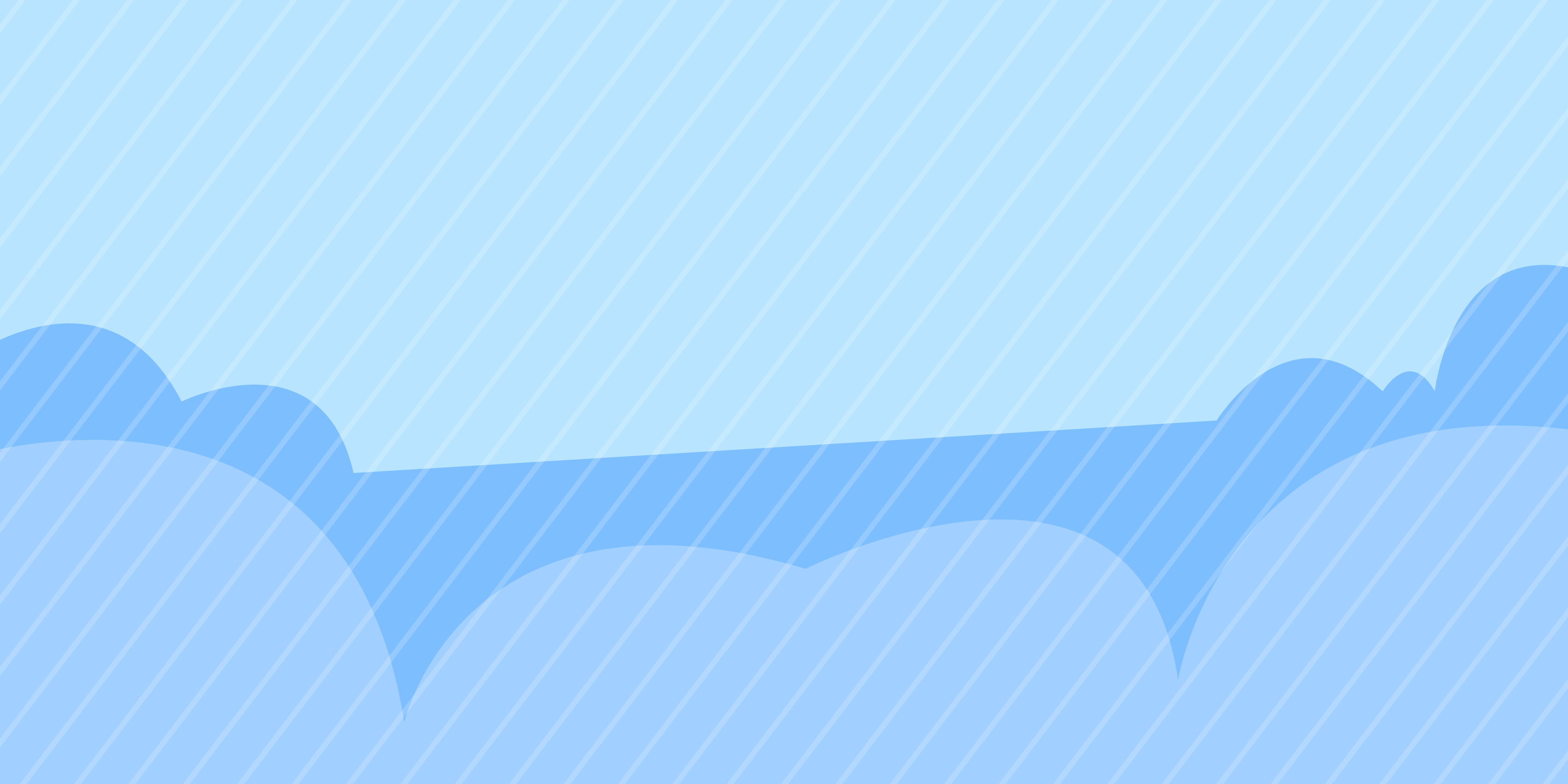 Tiết 91,92: GẤU CON CHÂN VÒNG KIỀNG
                                 (U-xa-chốp)
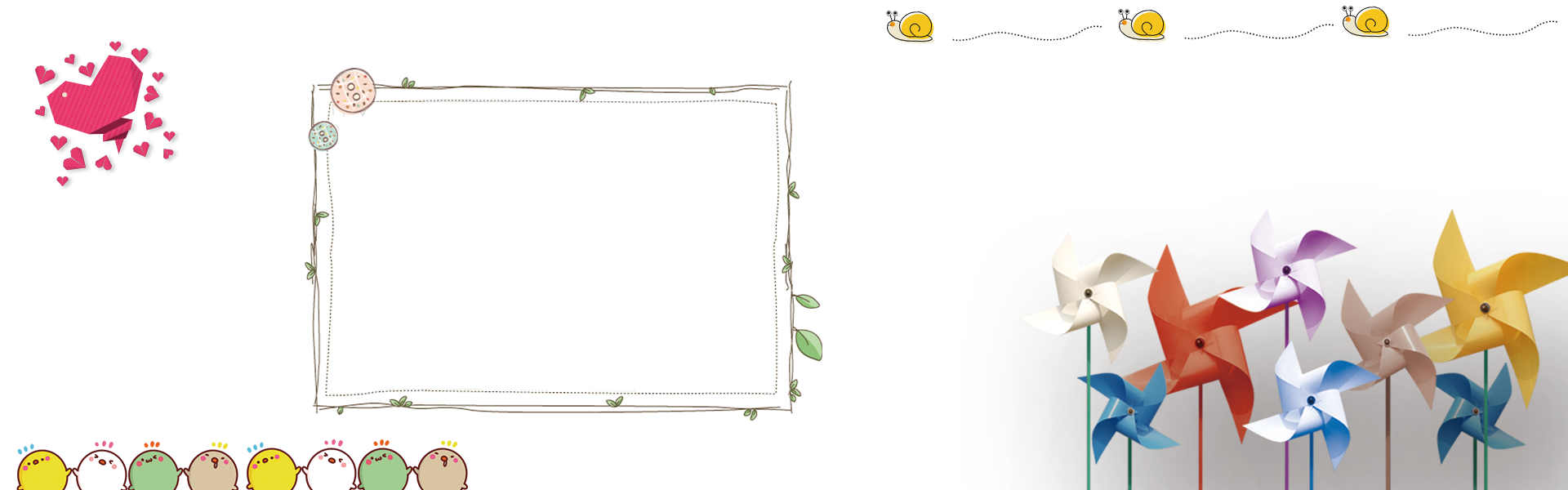 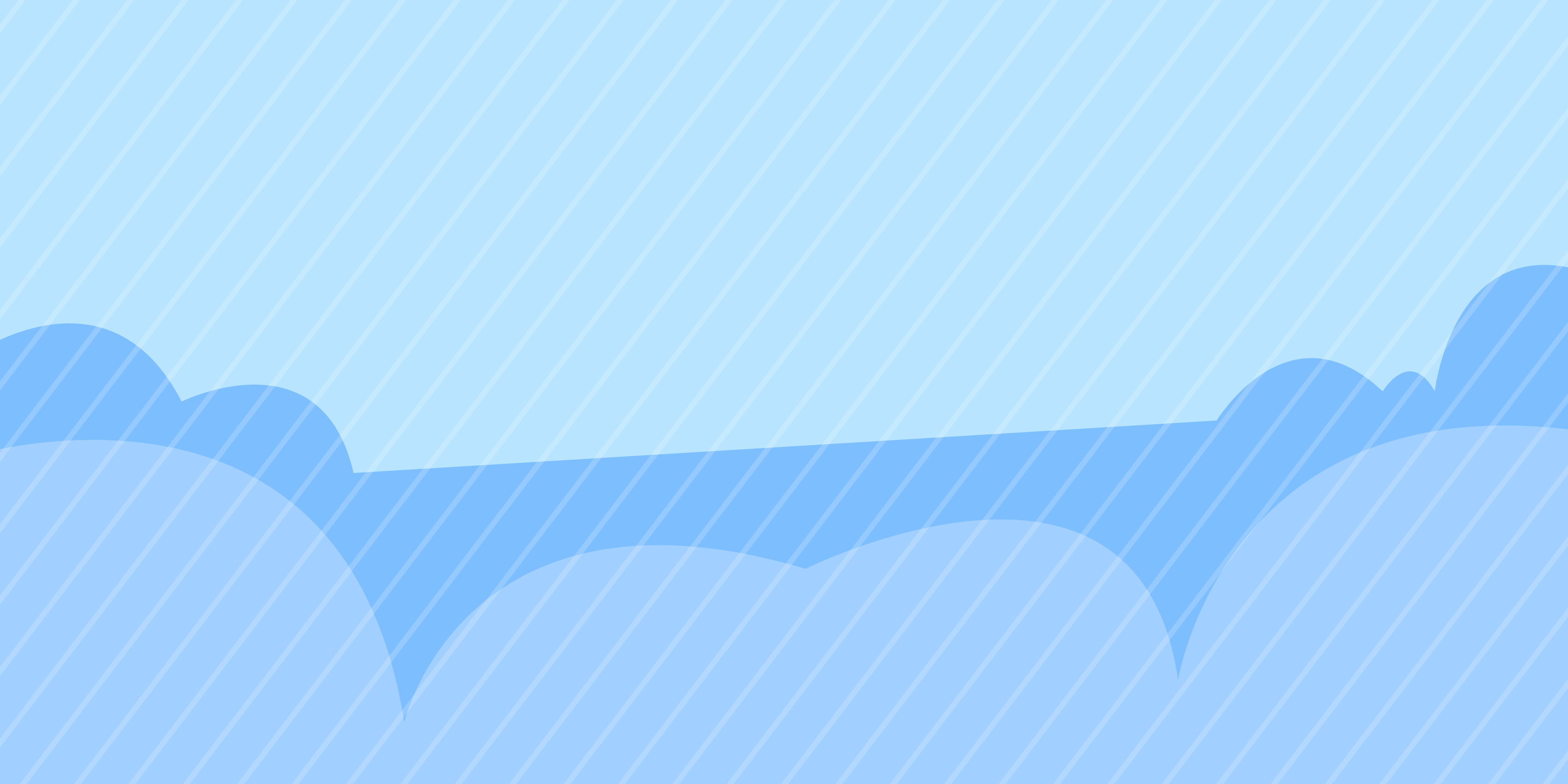 Tiết 91,92: GẤU CON CHÂN VÒNG KIỀNG
                                 (U-xa-chốp)
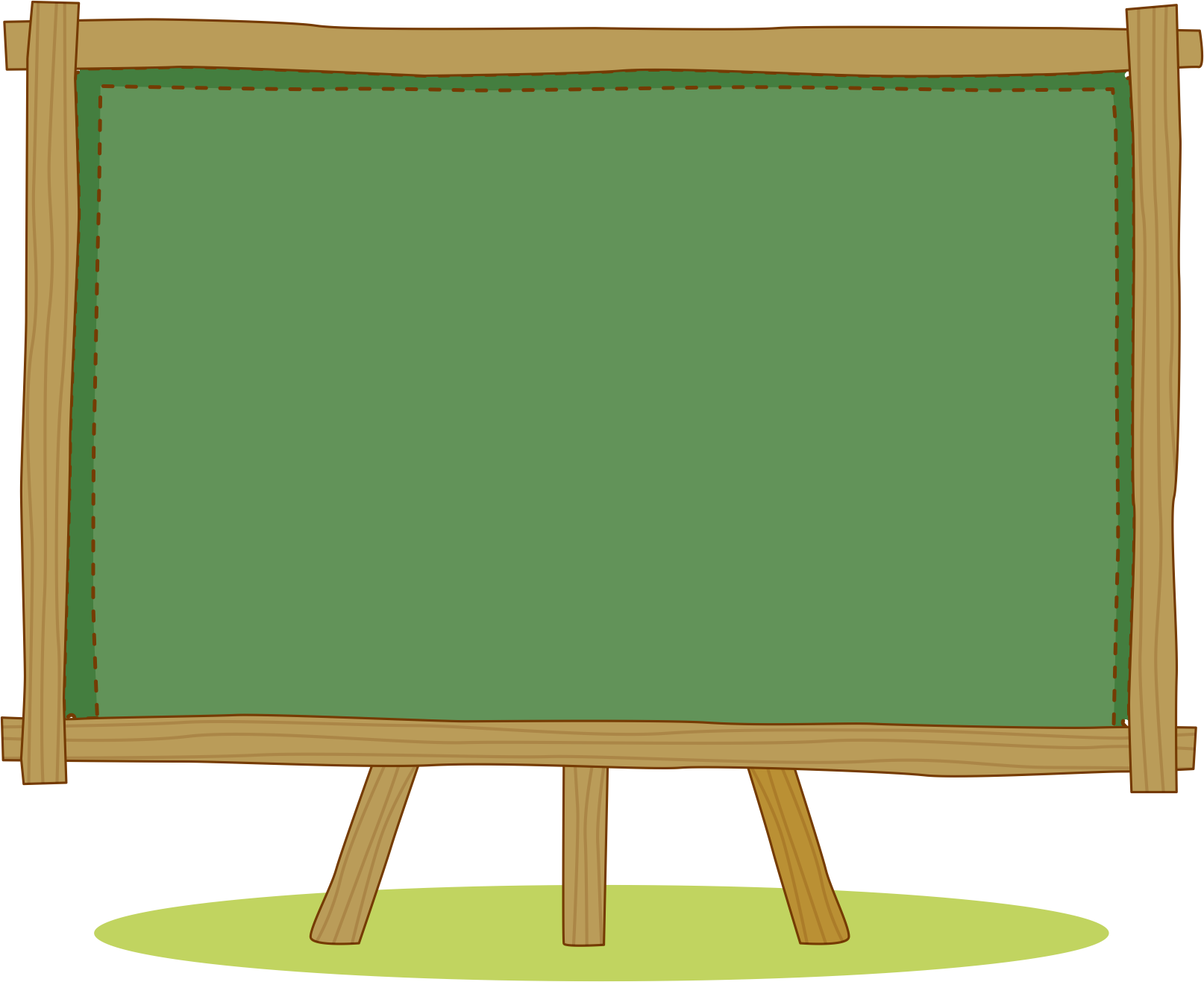 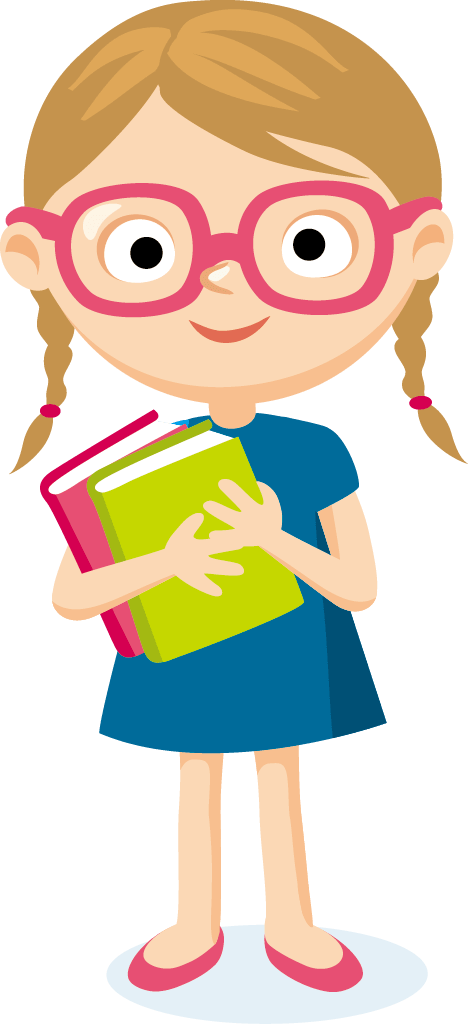 Qua những kĩ năng đọc hiểu văn bản thơ có yếu tố tự sự, miêu tả ở hai văn bản Đêm nay Bác không ngủ và Lượm, em đã vận dụng đọc hiểu văn bản Gấu con chân vòng kiềng như thế nào?
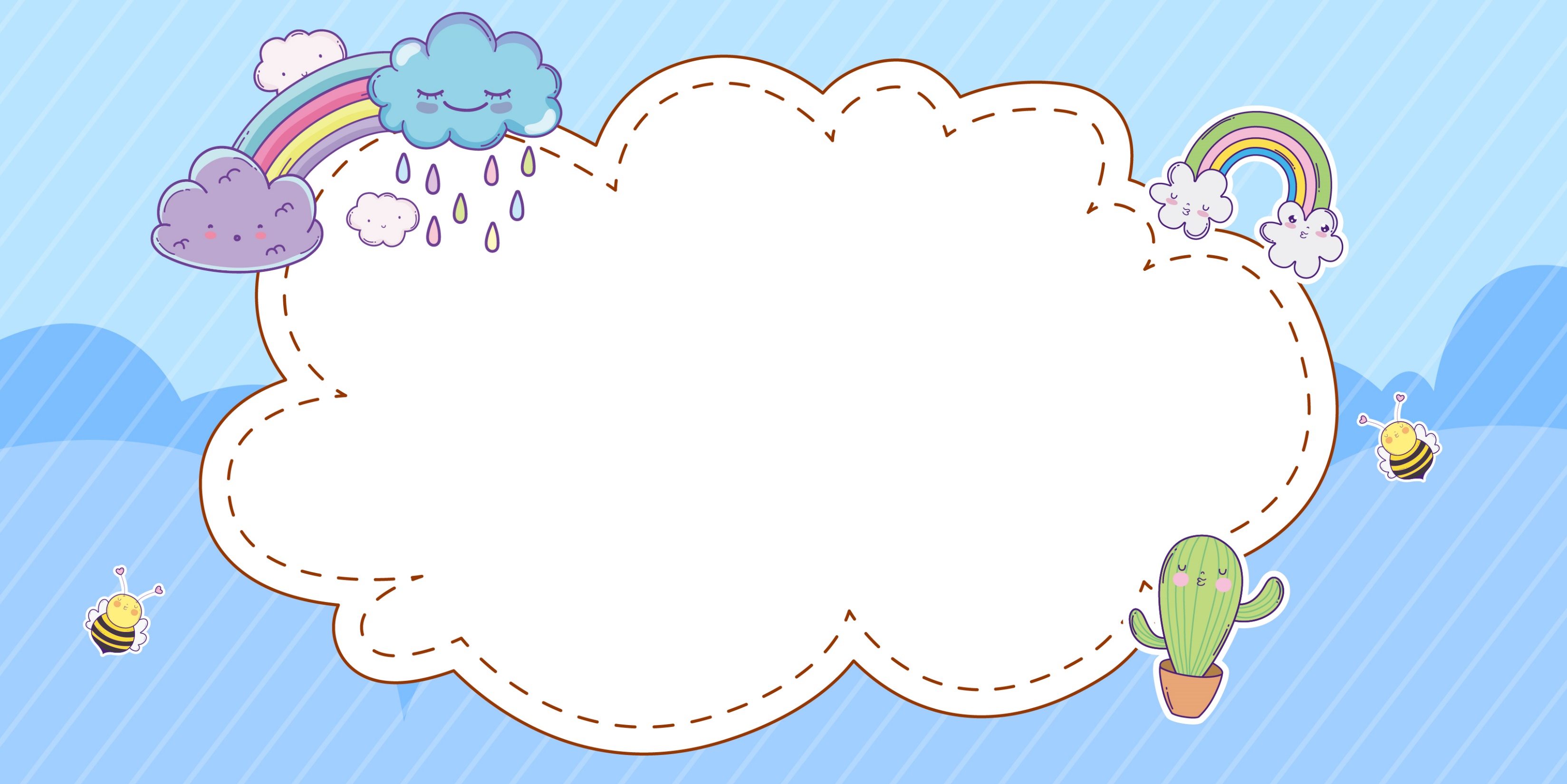 Tiết 91,92: GẤU CON CHÂN VÒNG KIỀNG
                                 (U-xa-chốp)
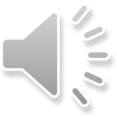 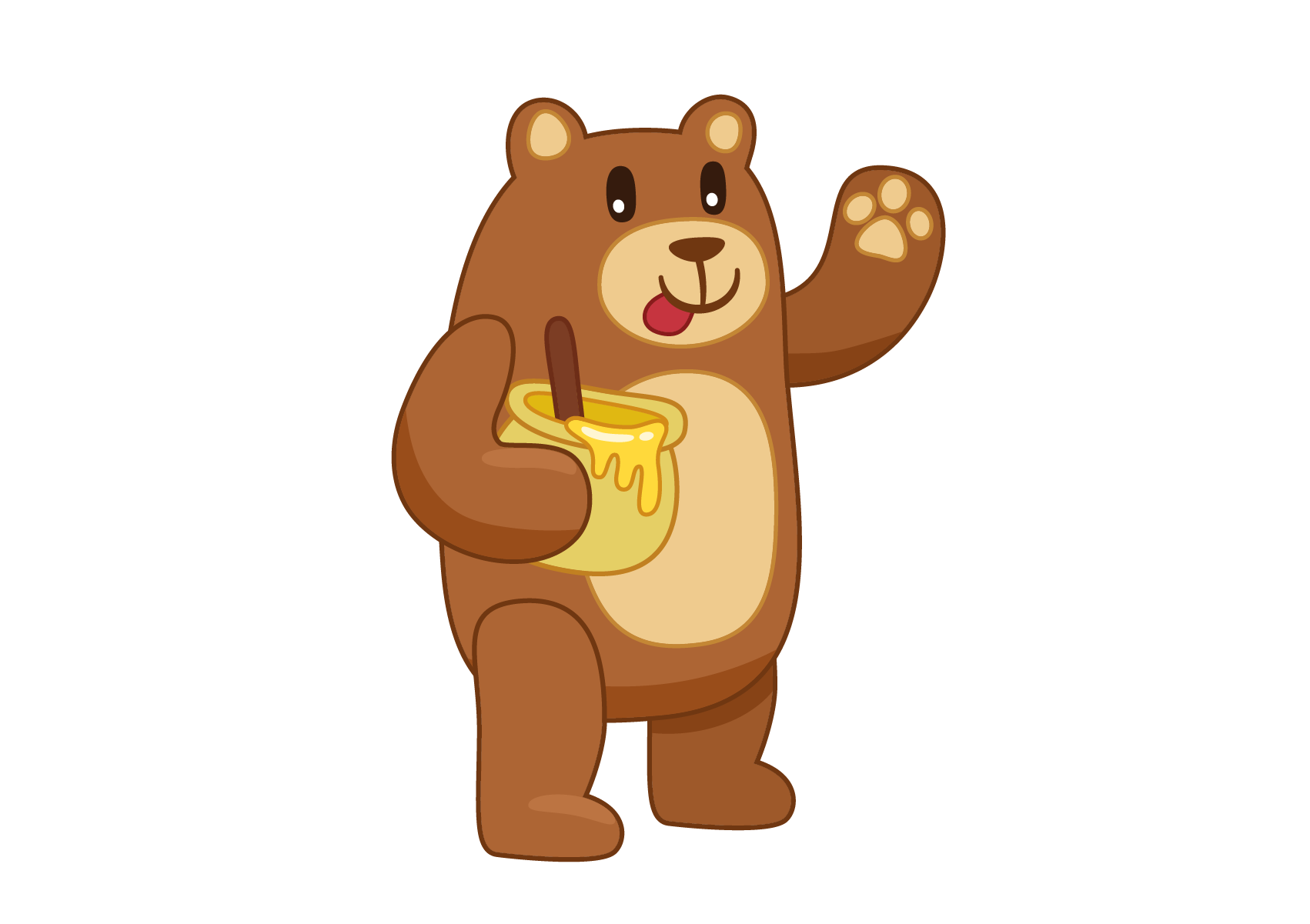 I. ĐỌC VÀ
TÌM HIỂU CHUNG
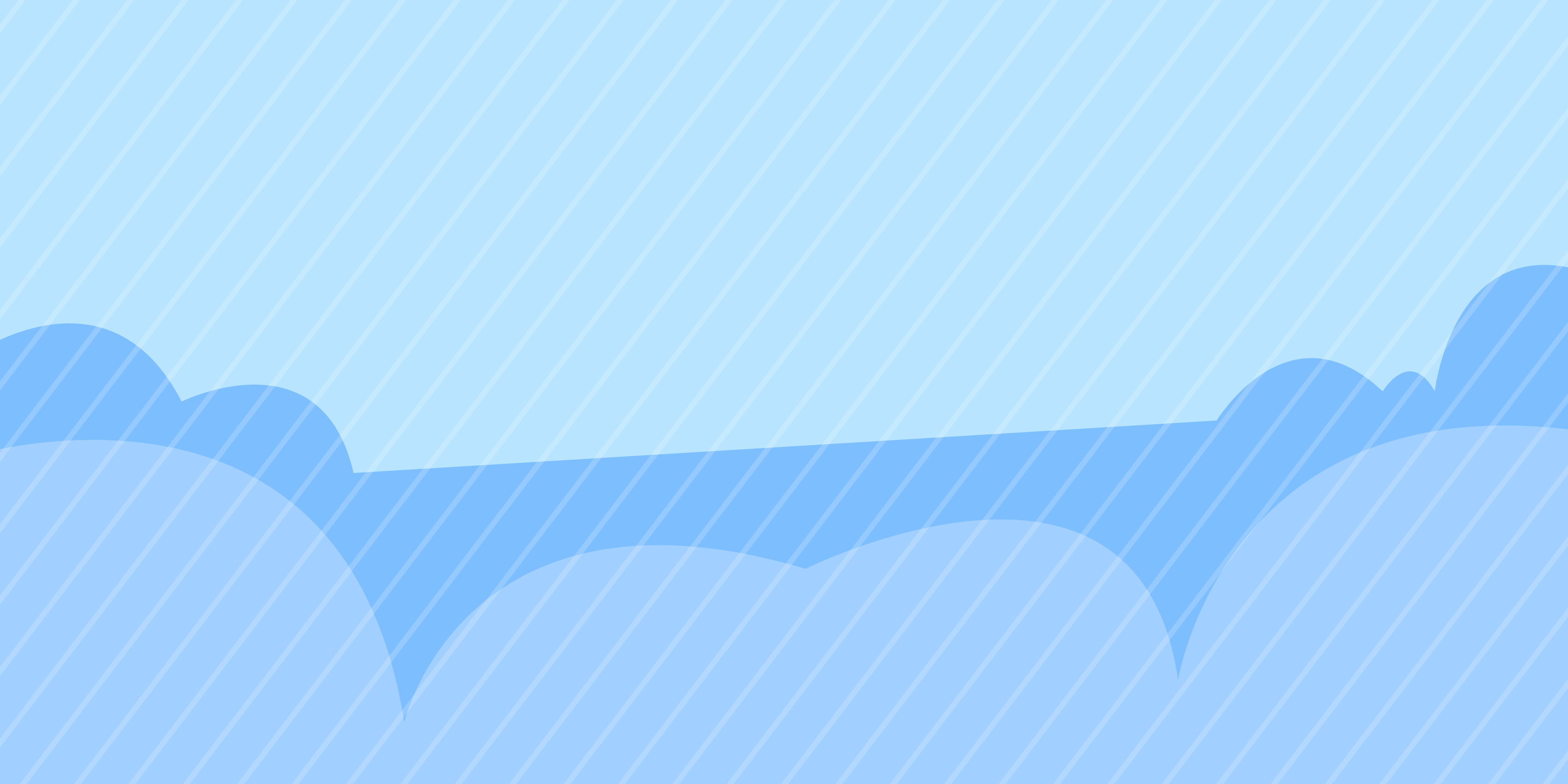 Tiết 91,92: GẤU CON CHÂN VÒNG KIỀNG
                                 (U-xa-chốp)
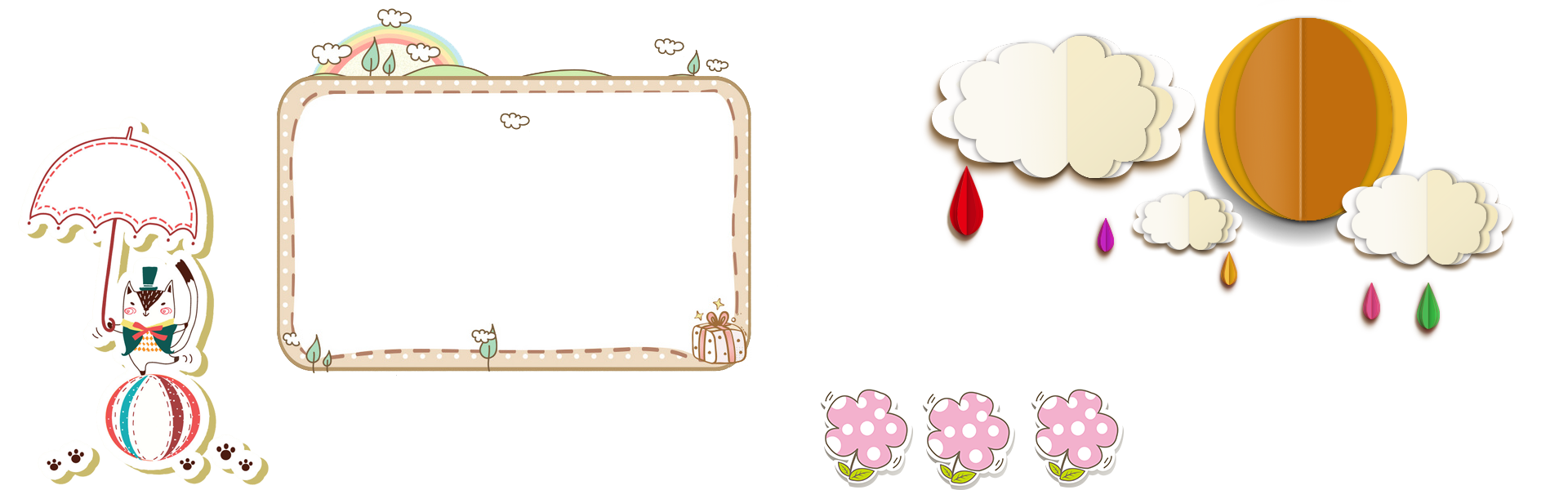 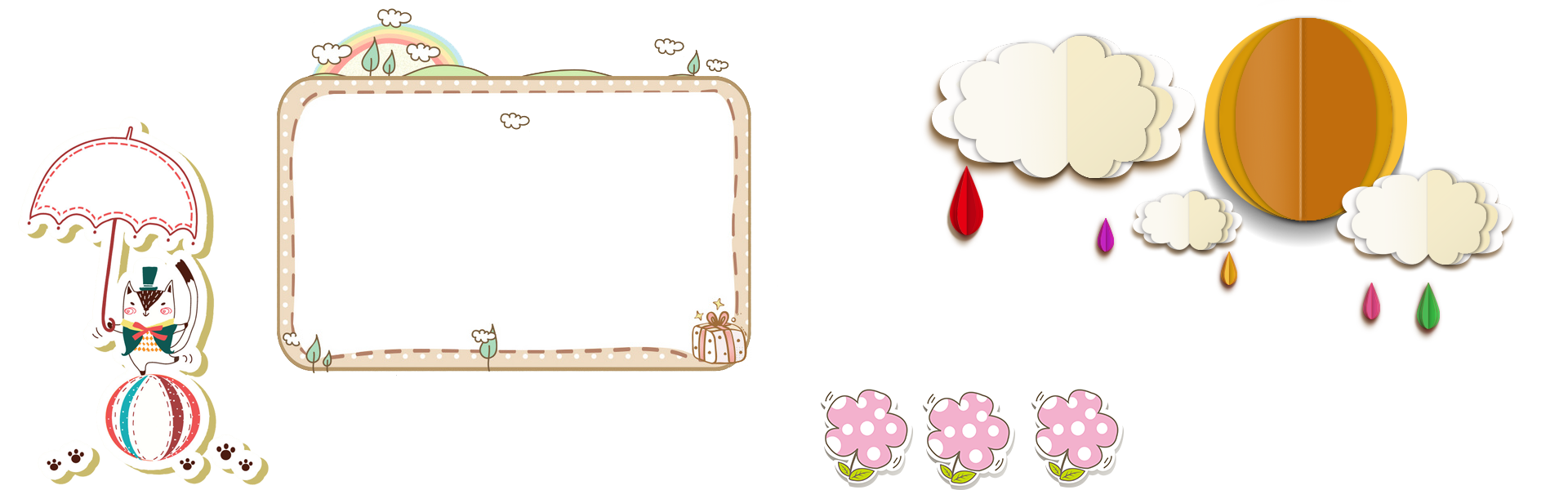 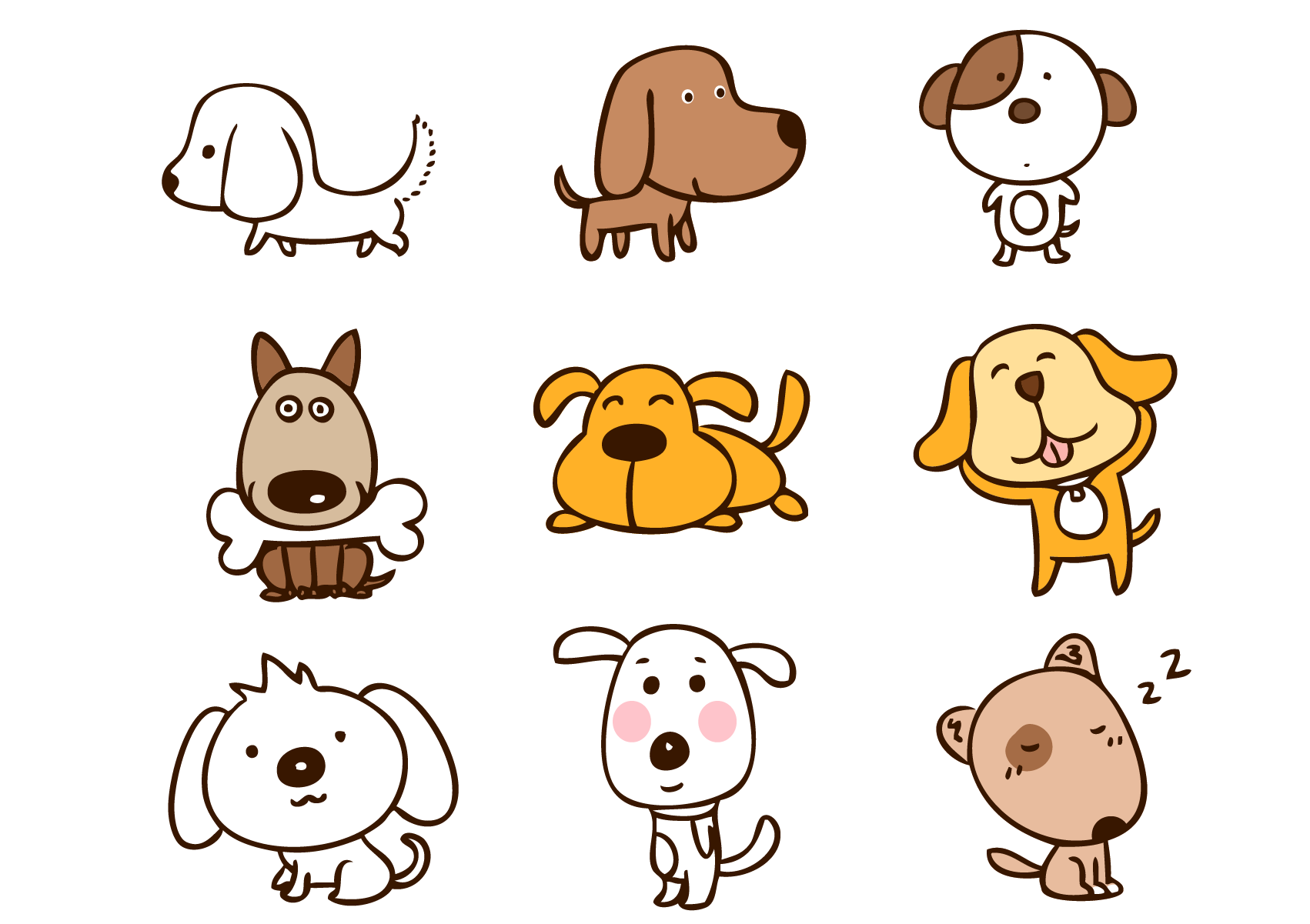 + Chia sẻ những thông tin em đã tìm hiểu được về nhà thơ U-xa-chốp.
+ Xác định thể thơ, phương thức biểu đạt, ngôi kể, nhân vật, bố cục của văn bản.
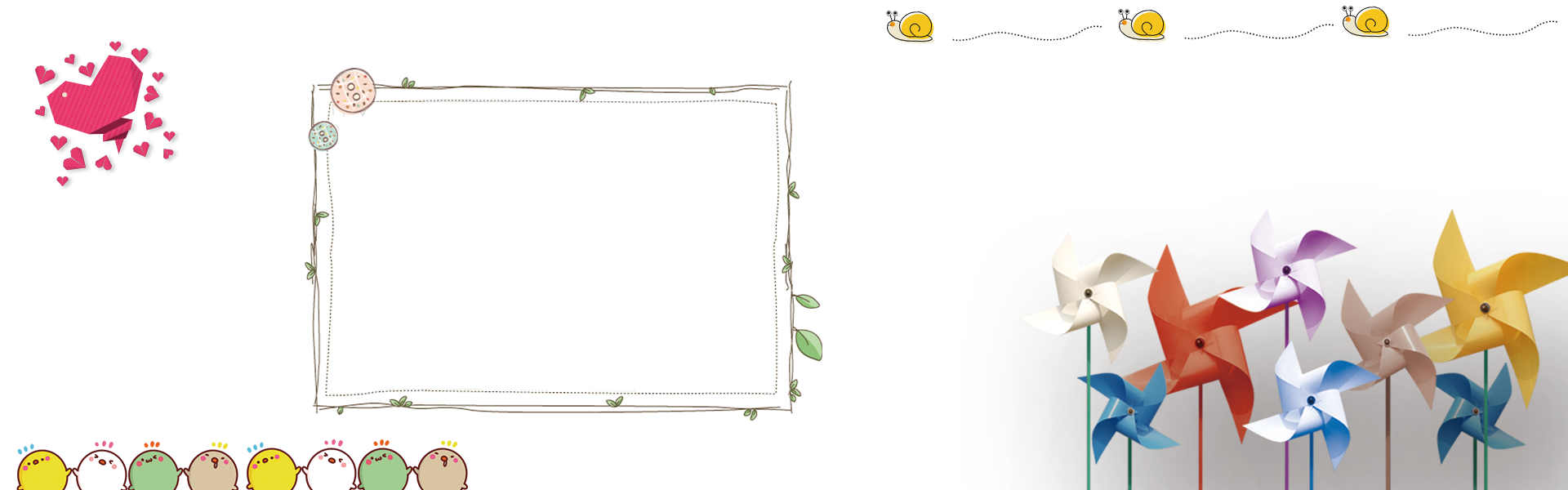 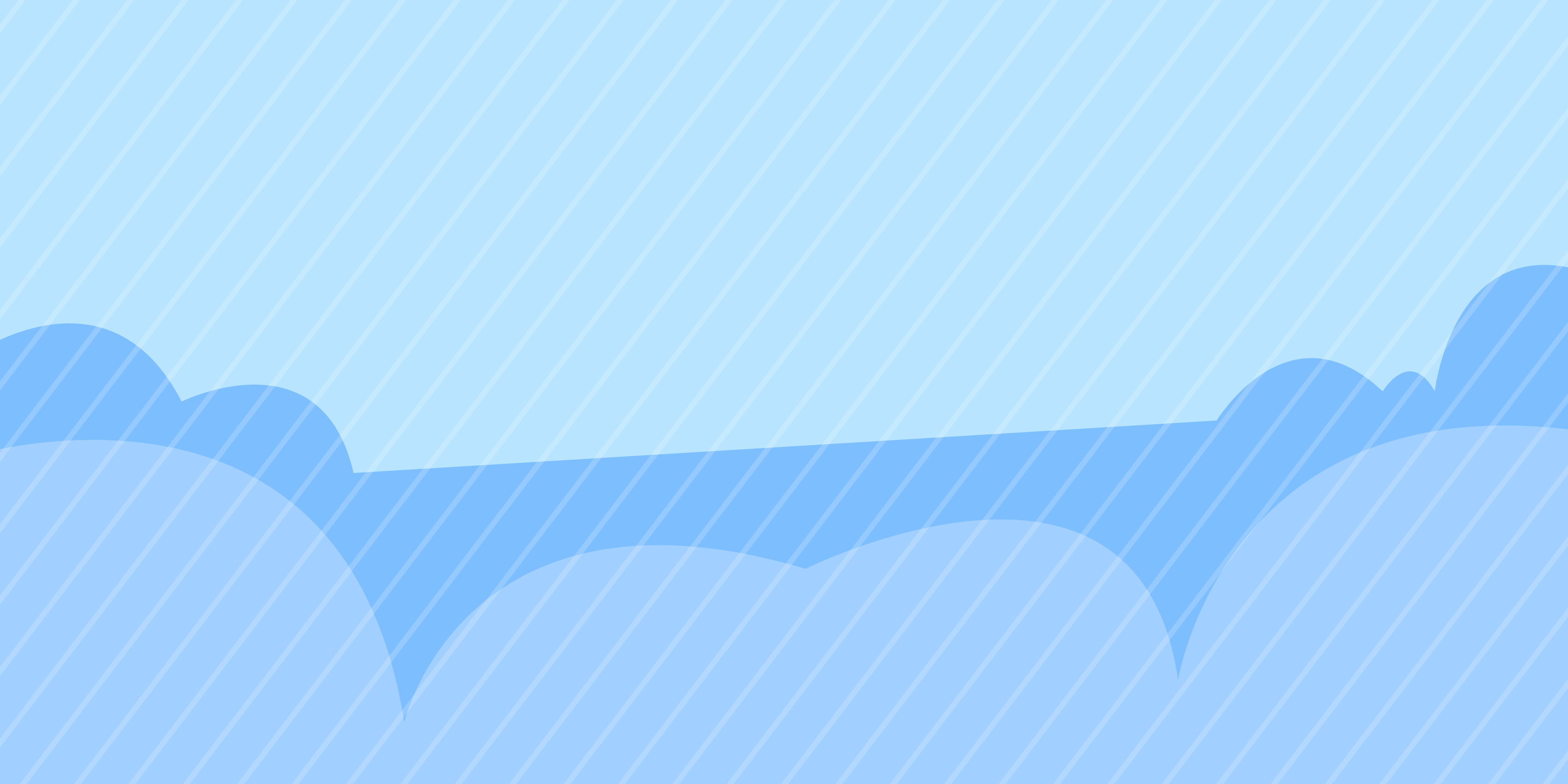 Tiết 91,92: GẤU CON CHÂN VÒNG KIỀNG
                                 (U-xa-chốp)
1. Tác giả
- U-xa-chốp (1958), Nga.
- Là nhà văn, nhà thơ, nhà viết kịch cho thiếu nhi.
2. Tác phẩm
- Thể thơ: 5 chữ.
- Phương thức biểu đạt: Tự sự kết hợp với miêu tả và biểu cảm.
- Ngôi kể: Ngôi thứ ba.
- Nhân vật: Gấu con.
- Bố cục: 3 phần.
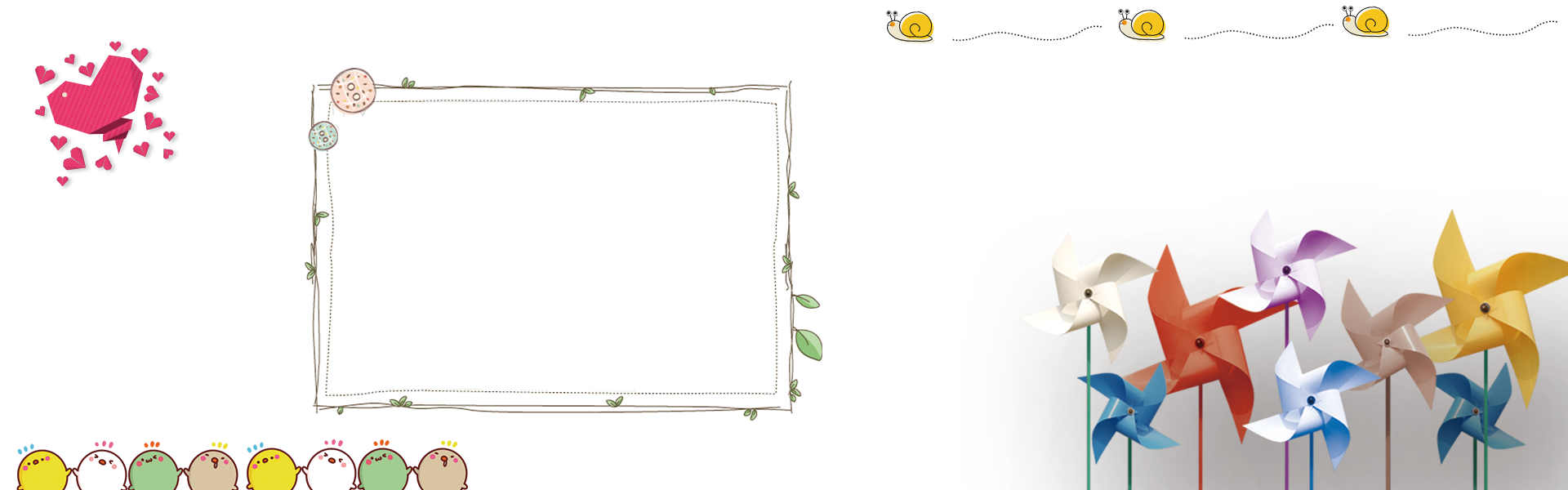 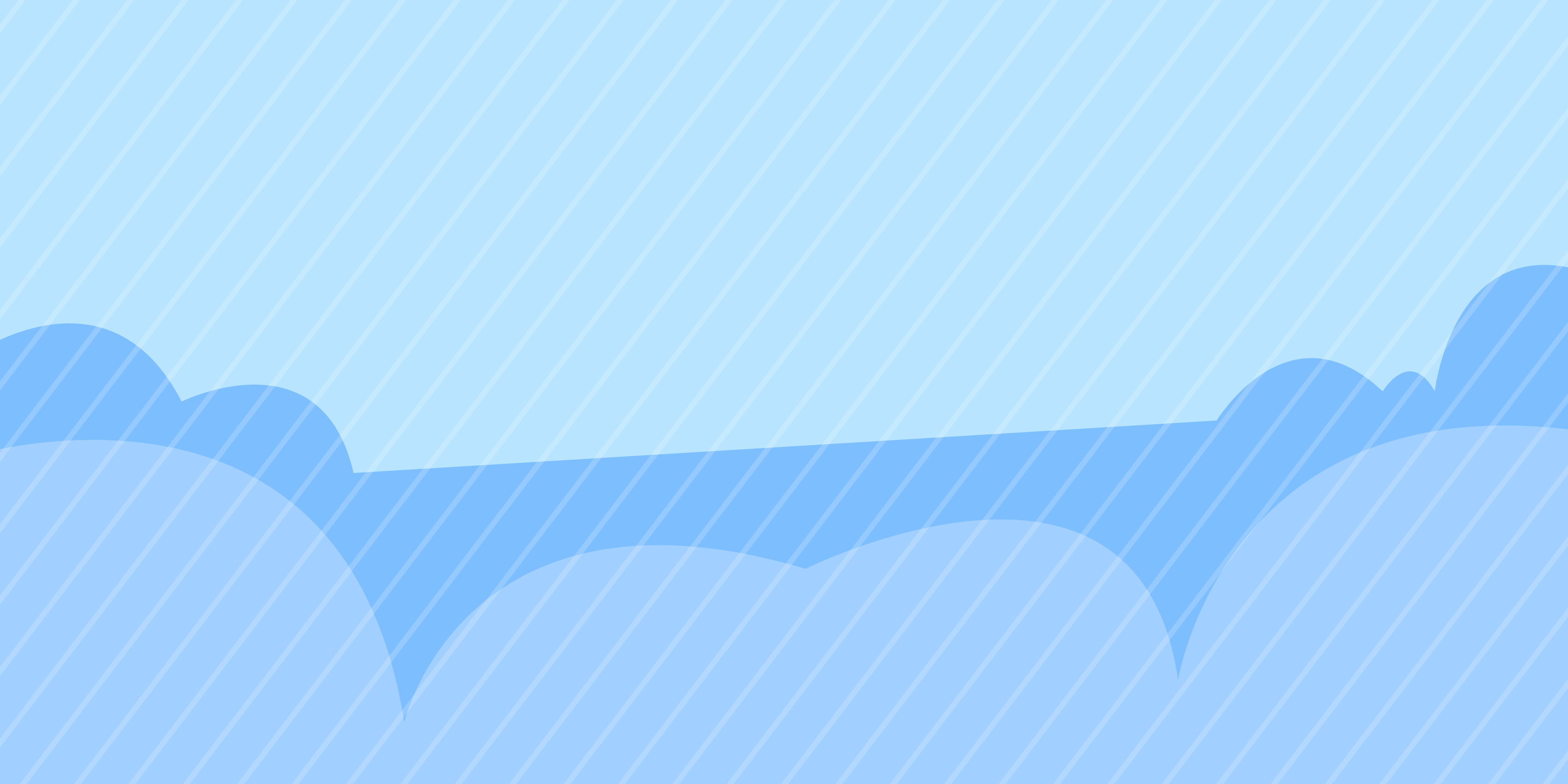 Gấu con đang đi dạo trong khu rừng nhỏ, vì luống cuống nên bị ngã. Chị sáo liền trêu chọc cậu. Đàn thỏ cũng hùa theo chê bai cậu có đôi chân vòng kiềng đến xấu. Tất cả mọi người đều chê bai cậu. Gấu con buồn bã trở về nhà mách mẹ. Mẹ đã khen đôi chân vòng kiềng của cậu rất đẹp, cả bố, mẹ và ông nội - người giỏi nhất vùng cũng có đôi chân như thế. Gấu con nghe lời mẹ nên cảm thấy vui vẻ và tự tin hơn.
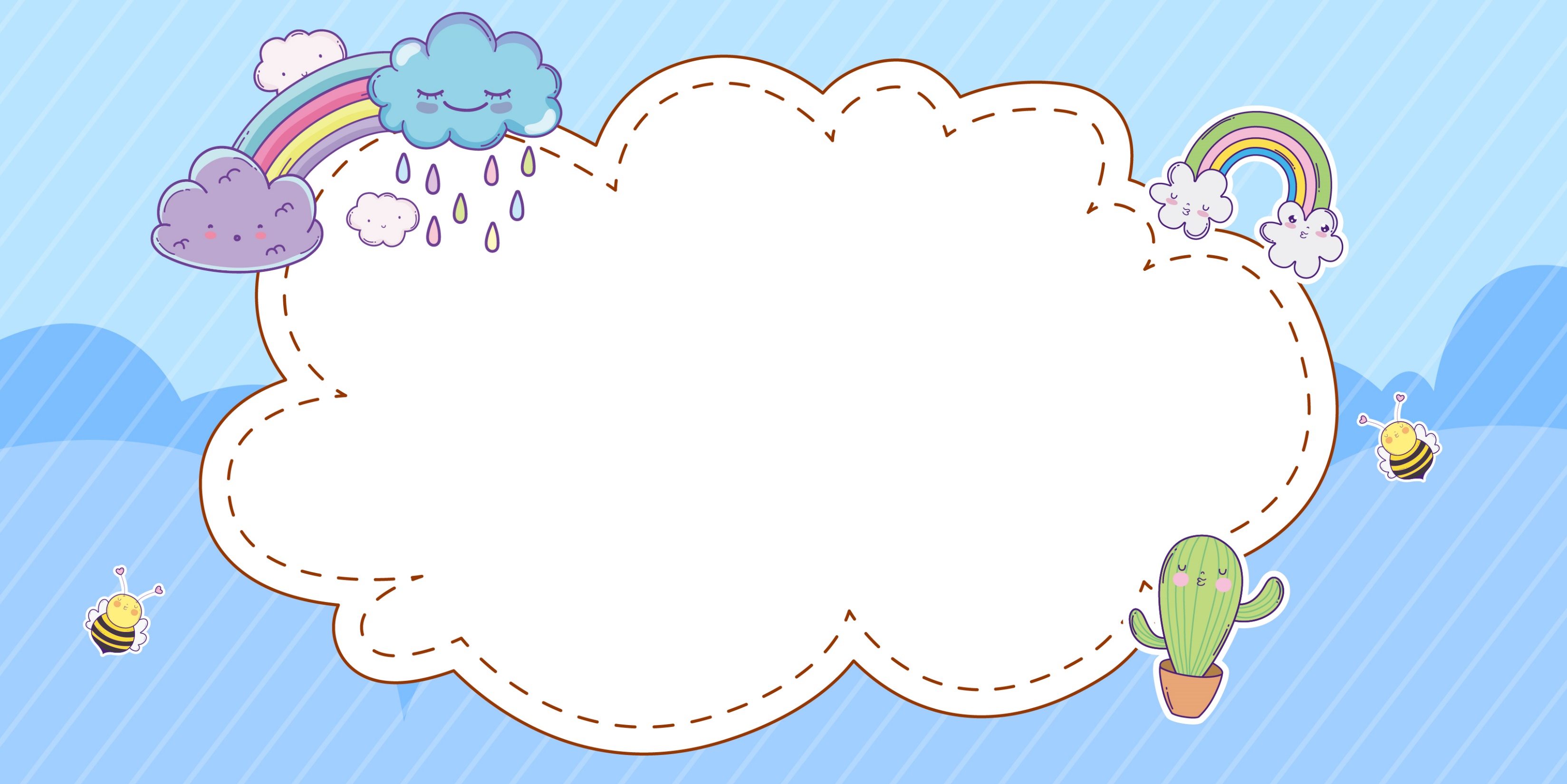 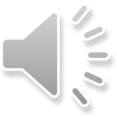 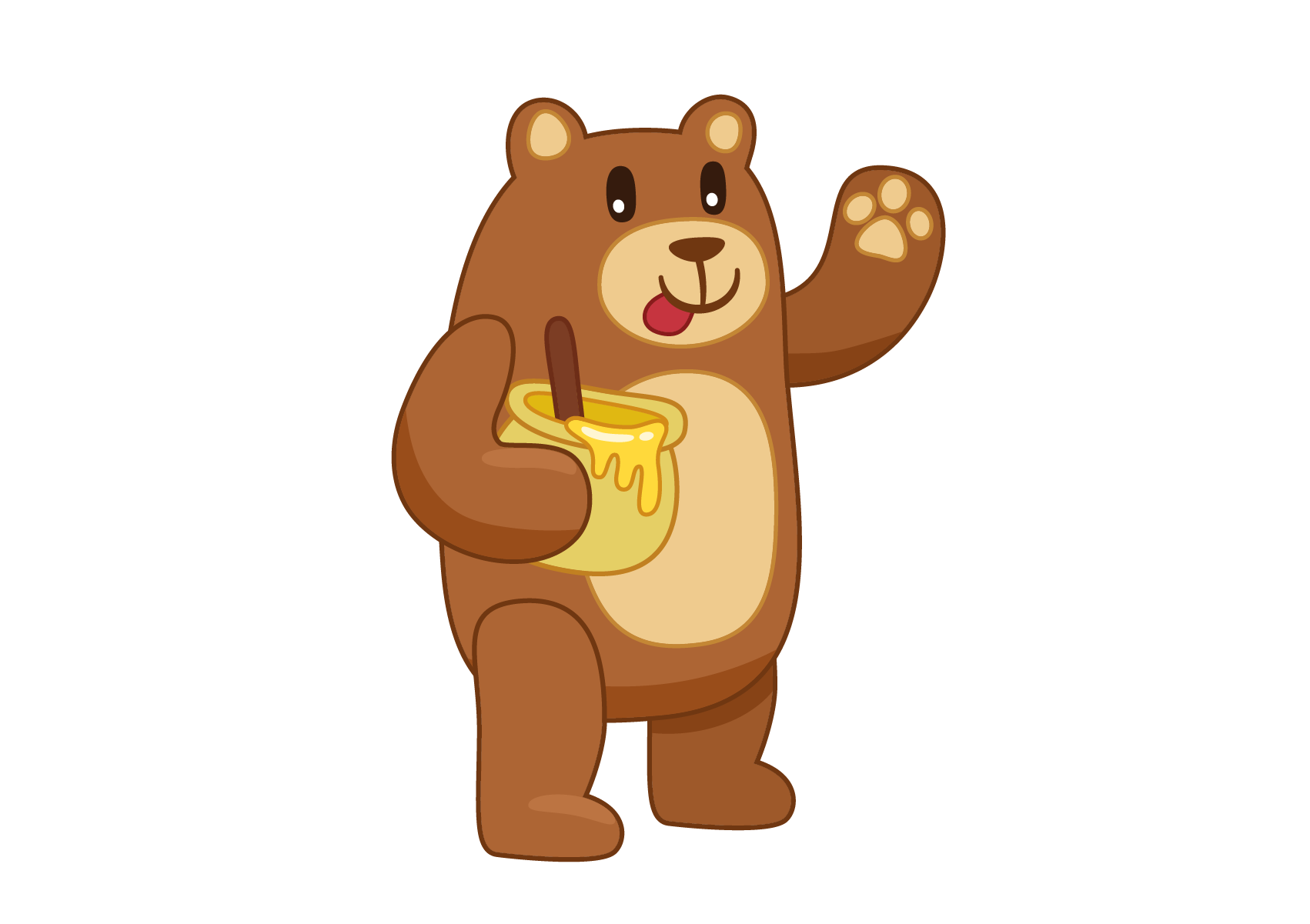 II. THỰC HÀNH ĐỌC HIỂU
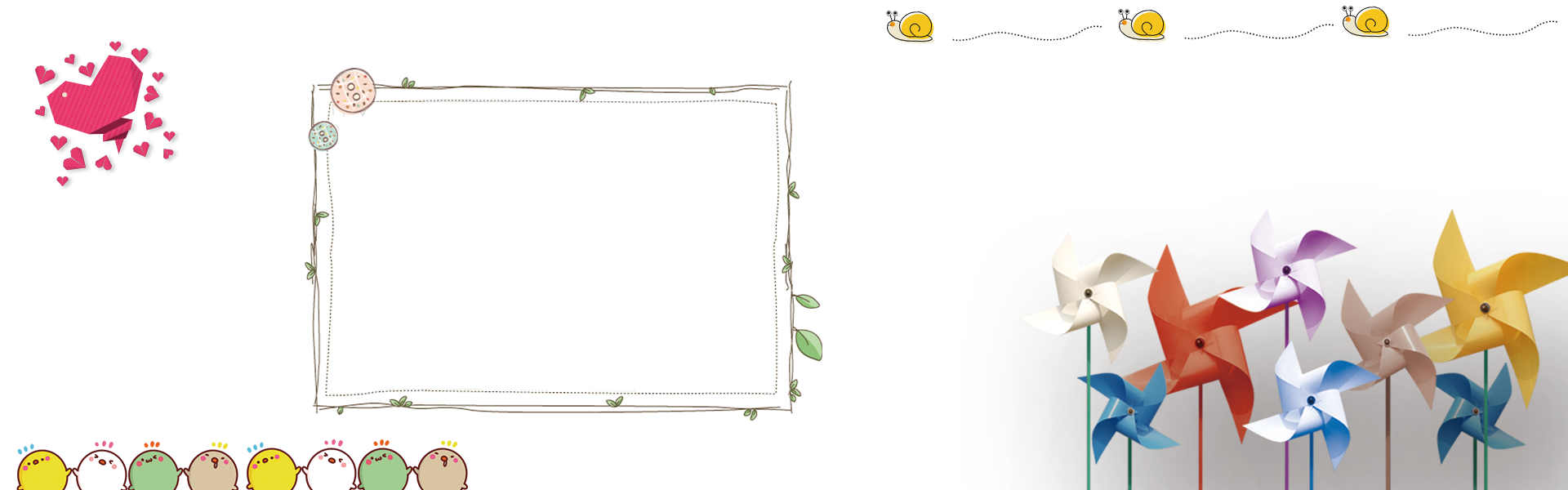 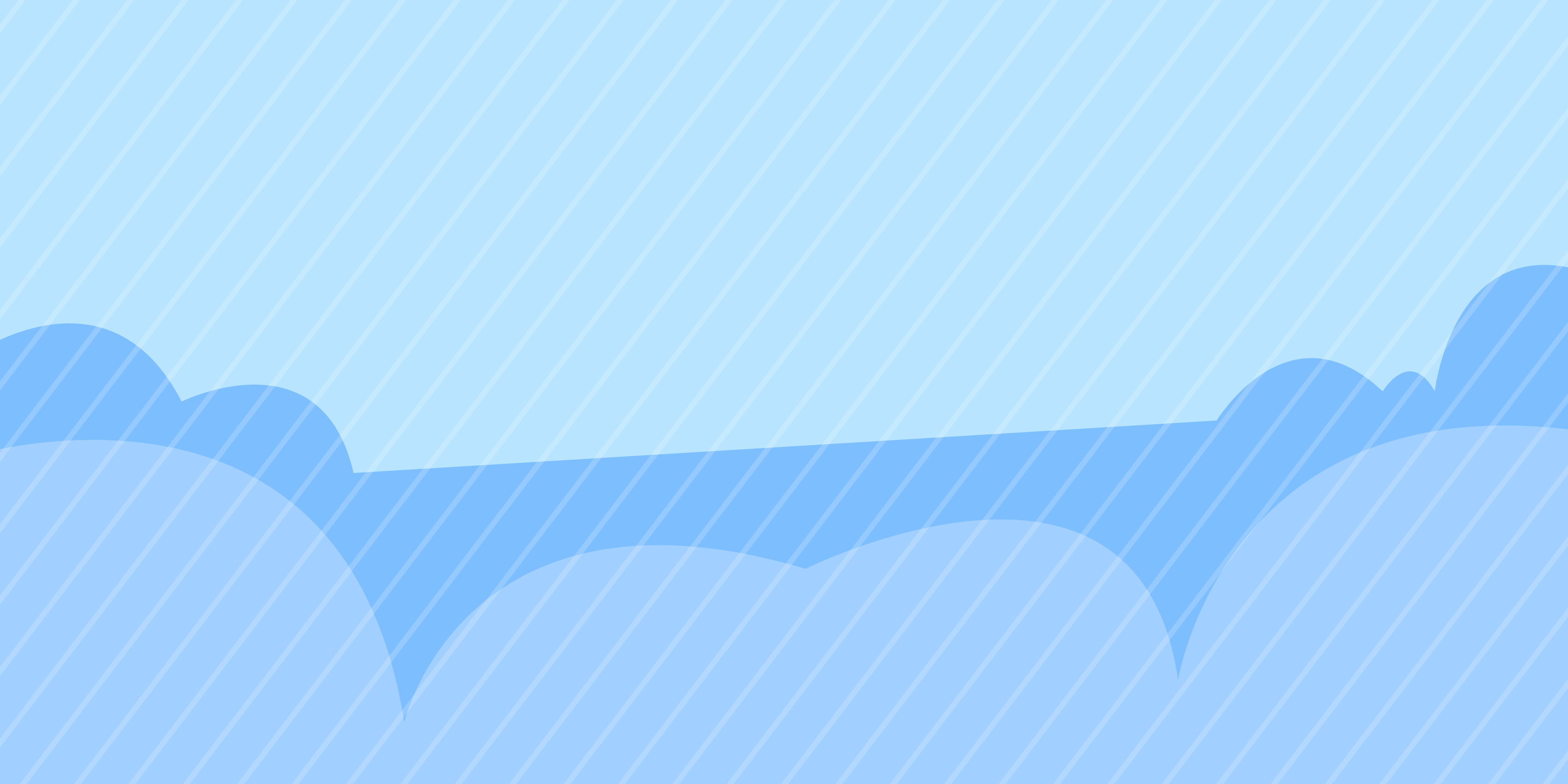 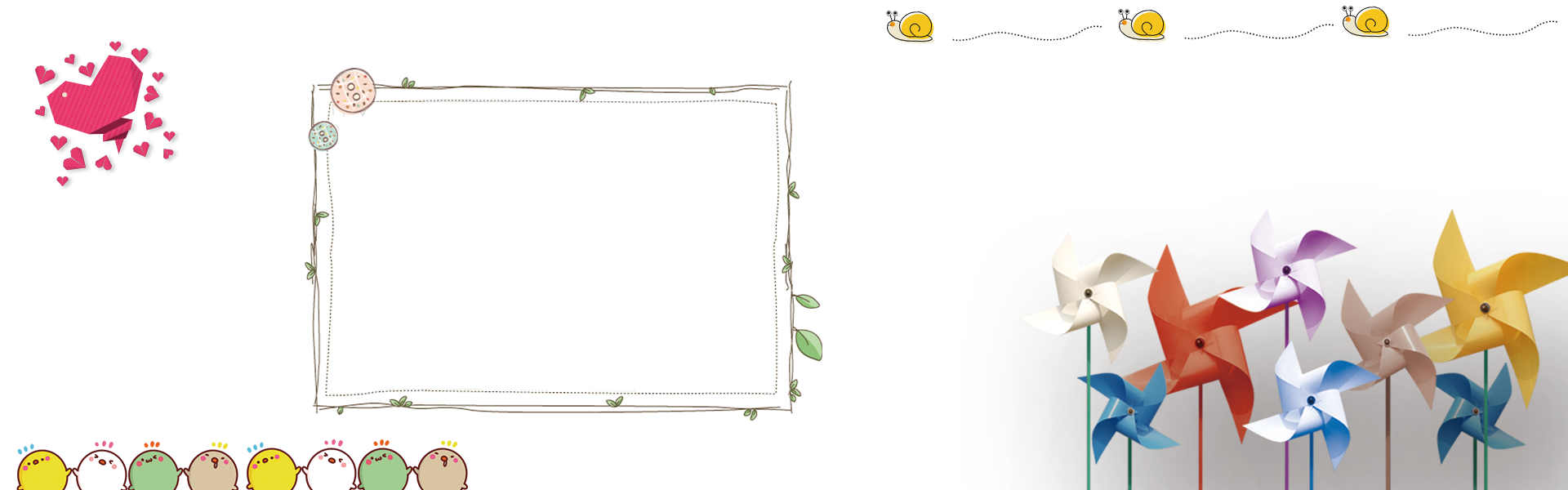 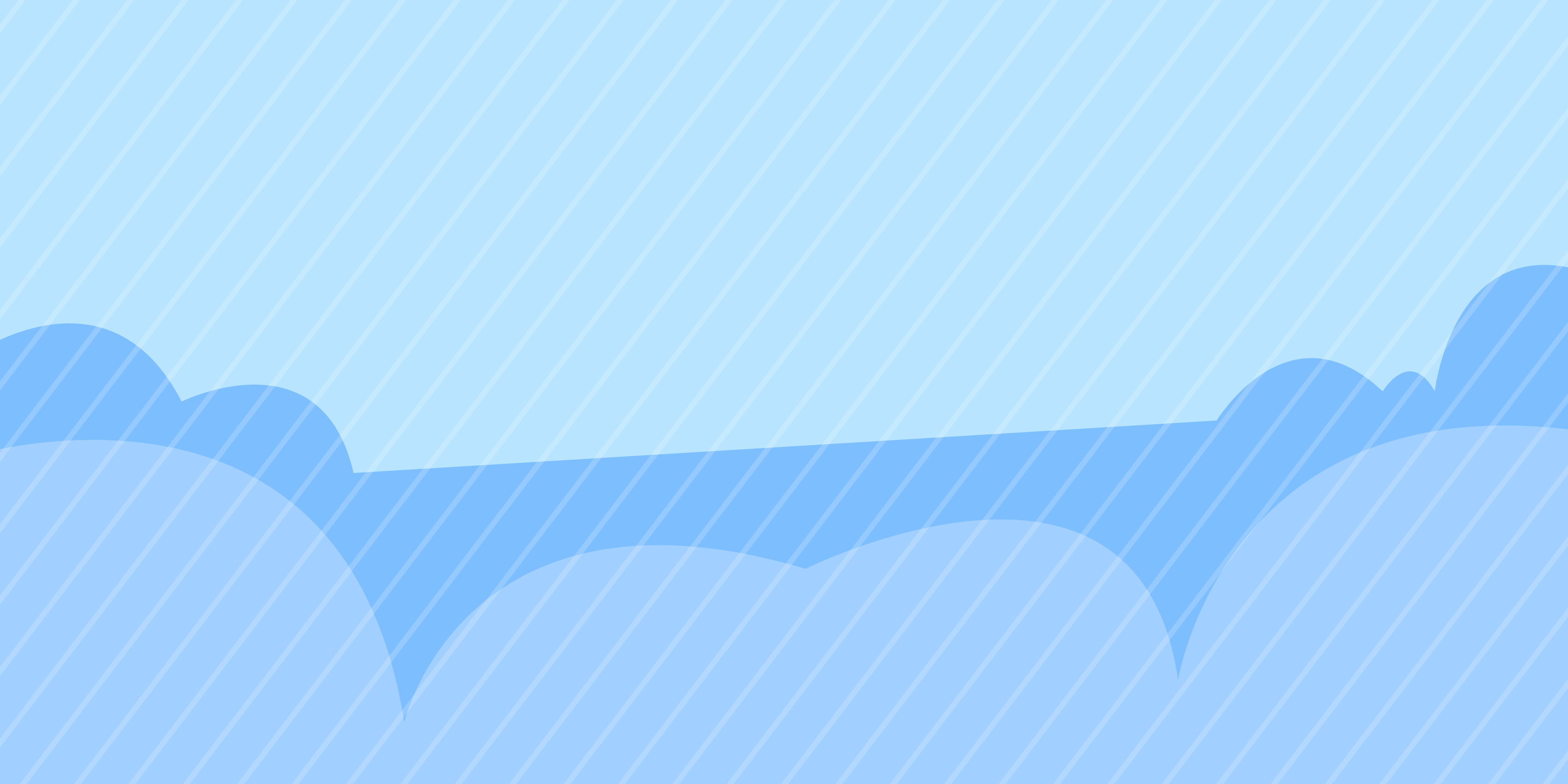 Tiết 91,92: GẤU CON CHÂN VÒNG KIỀNG
                                 (U-xa-chốp)
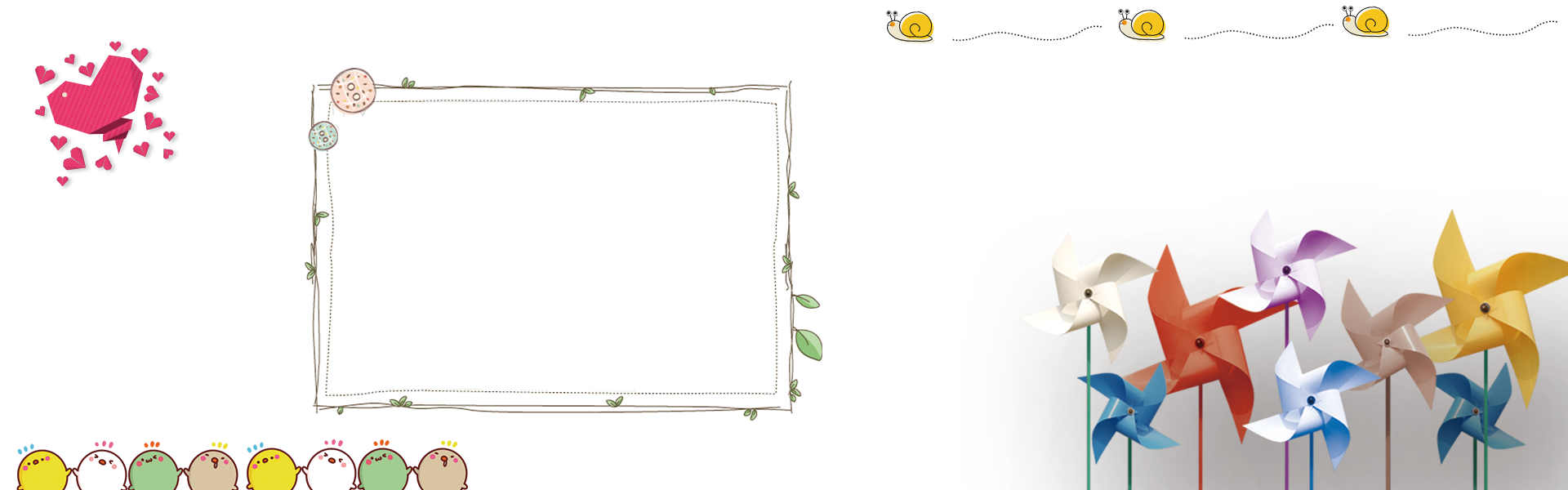 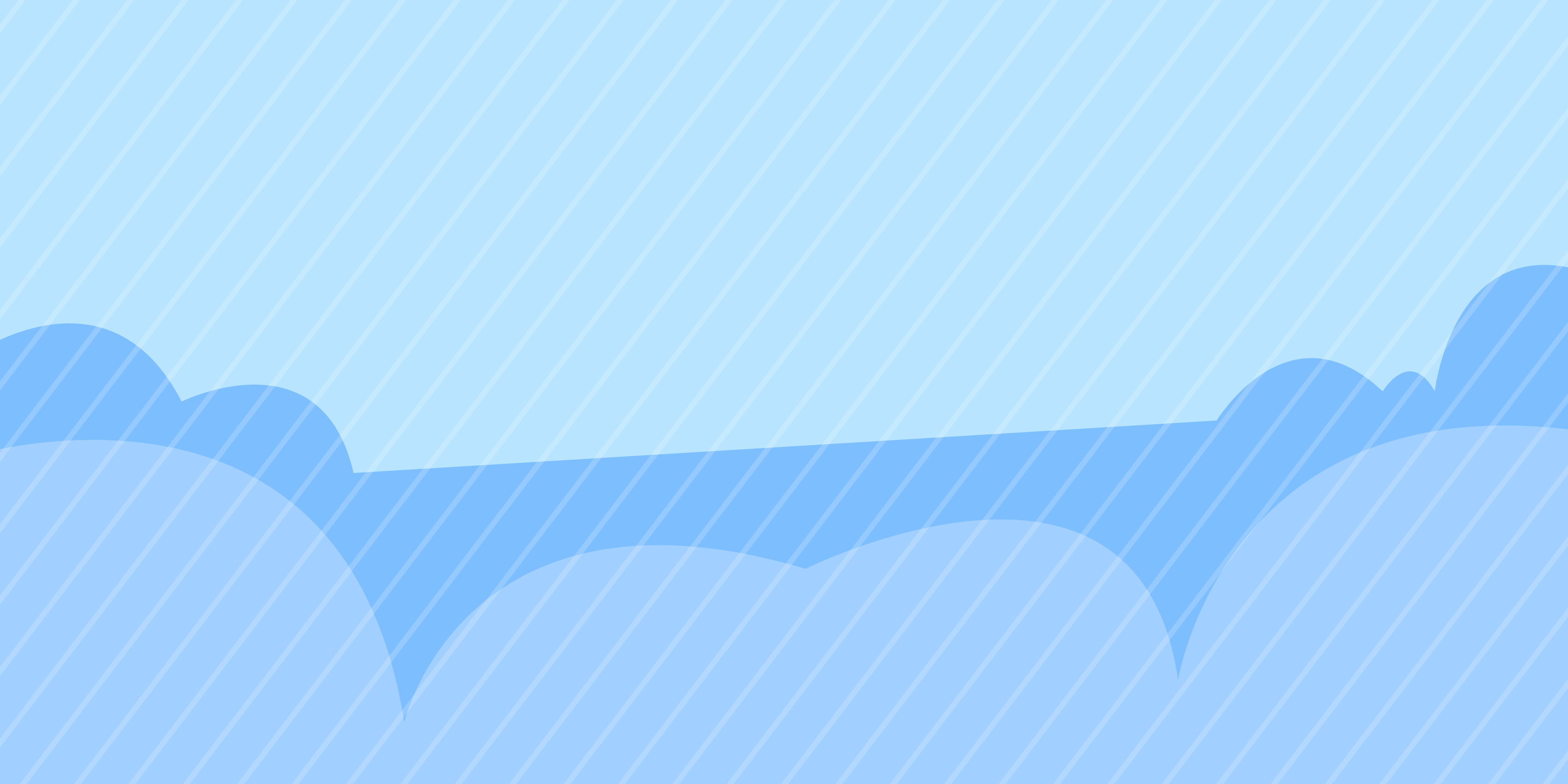 Tiết 91,92: GẤU CON CHÂN VÒNG KIỀNG
                                 (U-xa-chốp)
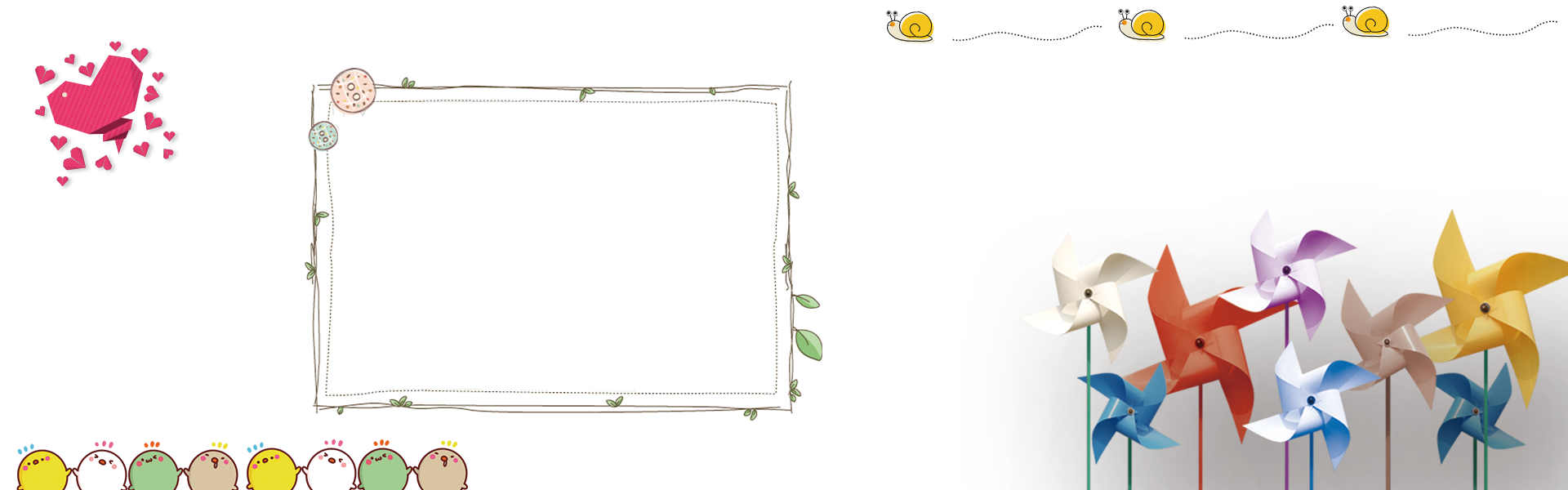 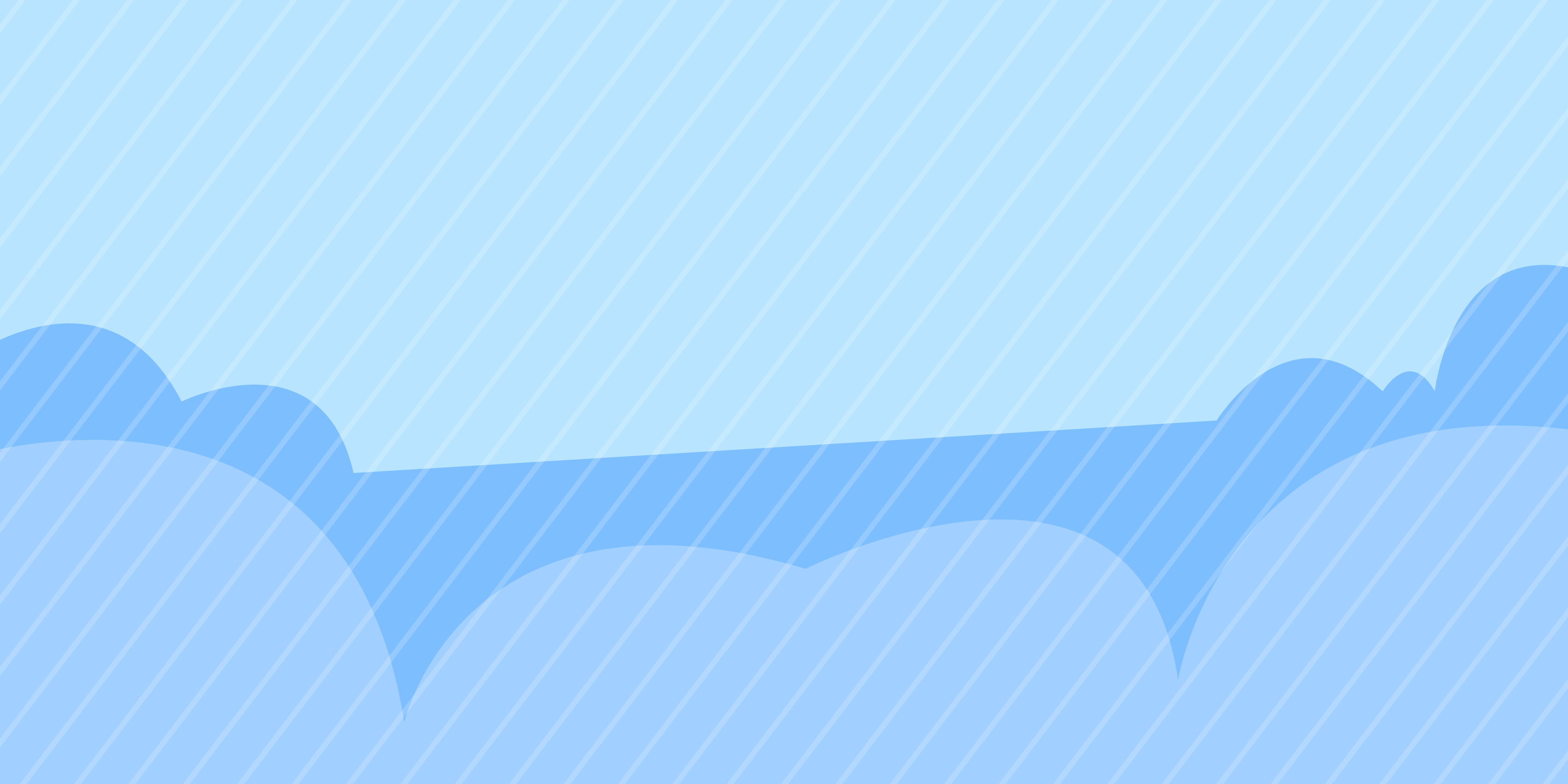 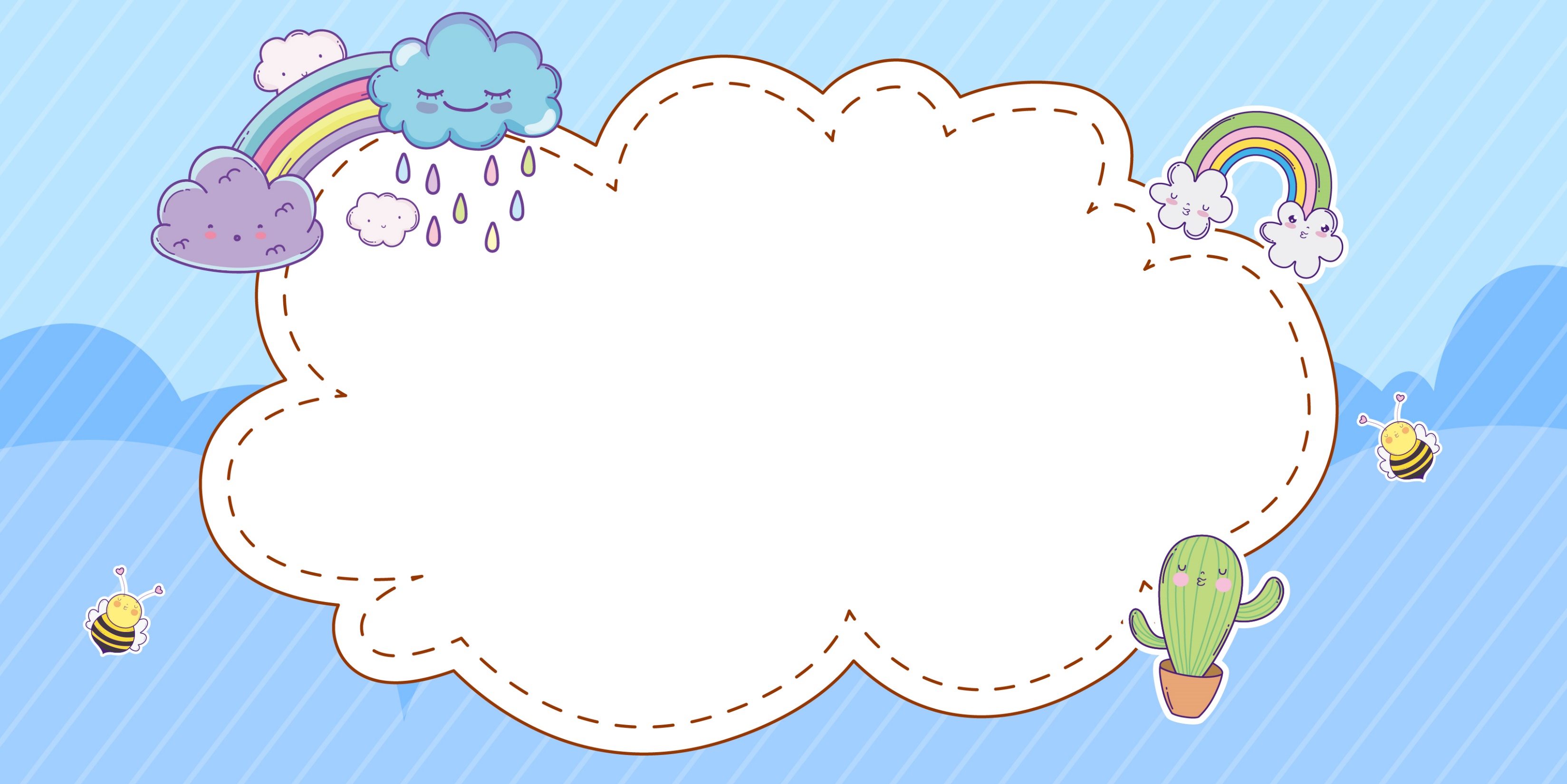 Tiết 91,92: GẤU CON CHÂN VÒNG KIỀNG
                                 (U-xa-chốp)
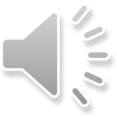 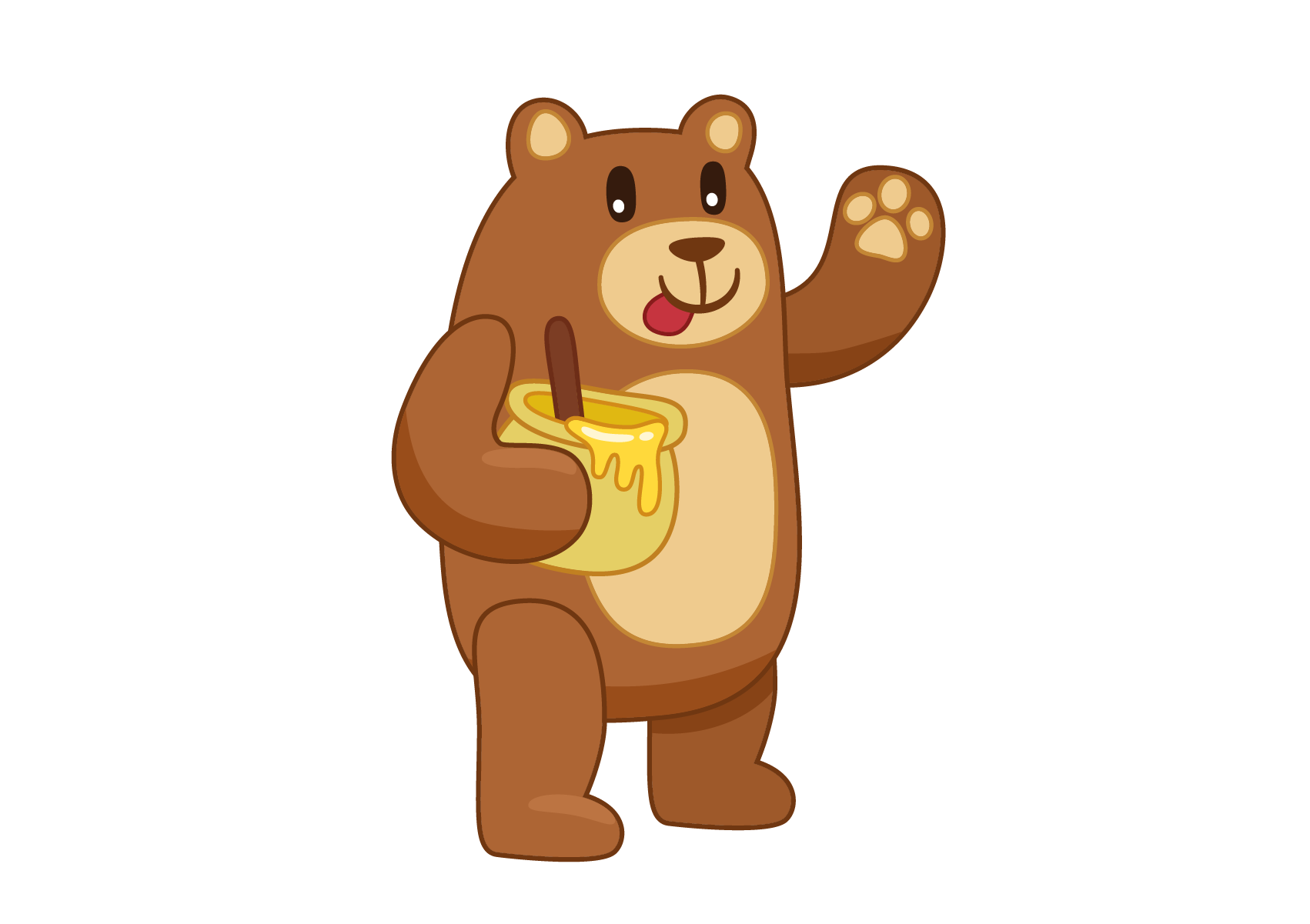 III. KINH NGHIỆM ĐỌC HIỂU VĂN BẢN THƠ
CÓ YẾU TỐ TỰ SỰ, MIÊU TẢ
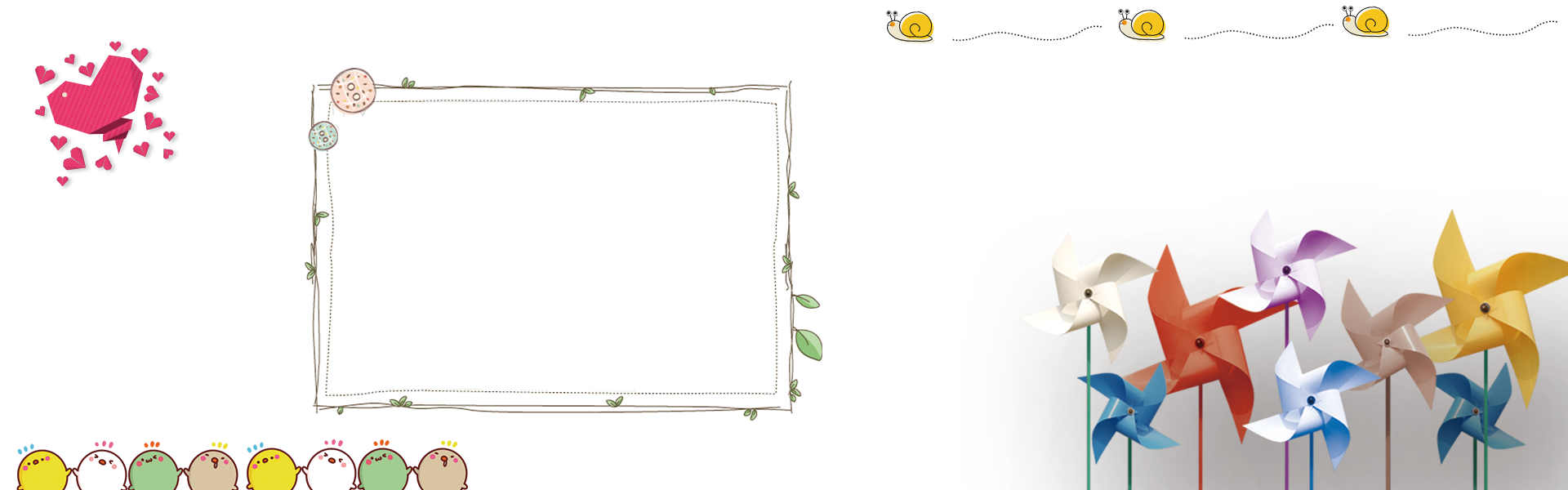 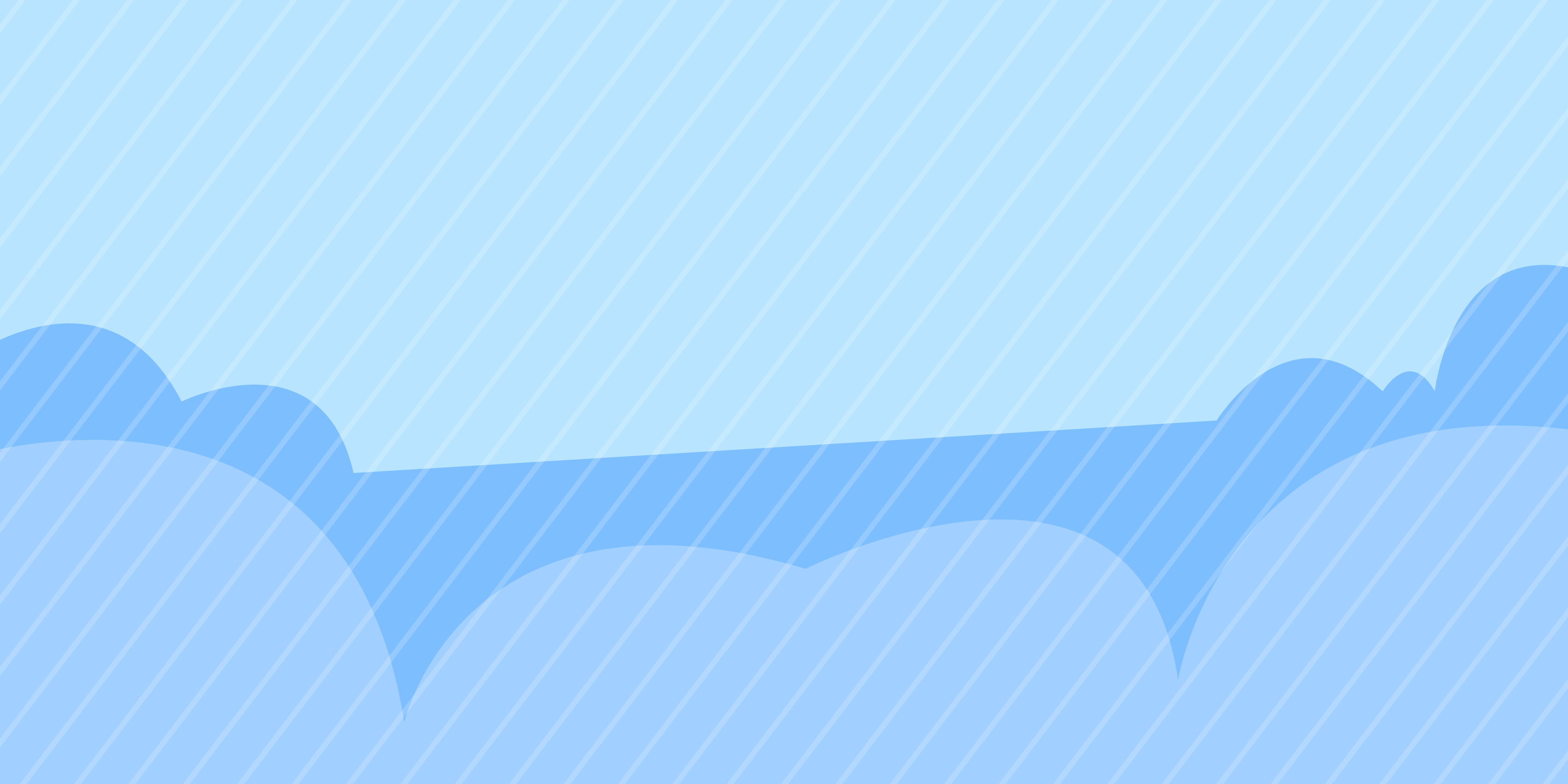 - Đọc văn bản xác định thể loại, đề tài,  nội dung chính.
- Đọc  kĩ văn bản, ghi chép lại sự việc được kể; nhận biết được các yếu tố tự sự, miêu tả trong bài thơ và nêu được ý nghĩa, tác dụng của các yếu tố đó trong việc thể hiện tư tưởng, tình cảm, suy nghĩ của tác giả.
- Phát hiện, phân tích được những nét đặc sắc về hình thức nghệ thuật của bài thơ.
- Hiểu được ý nghĩa, thông điệp của bài thơ.
- Liên hệ bài học gợi ra từ văn bản.
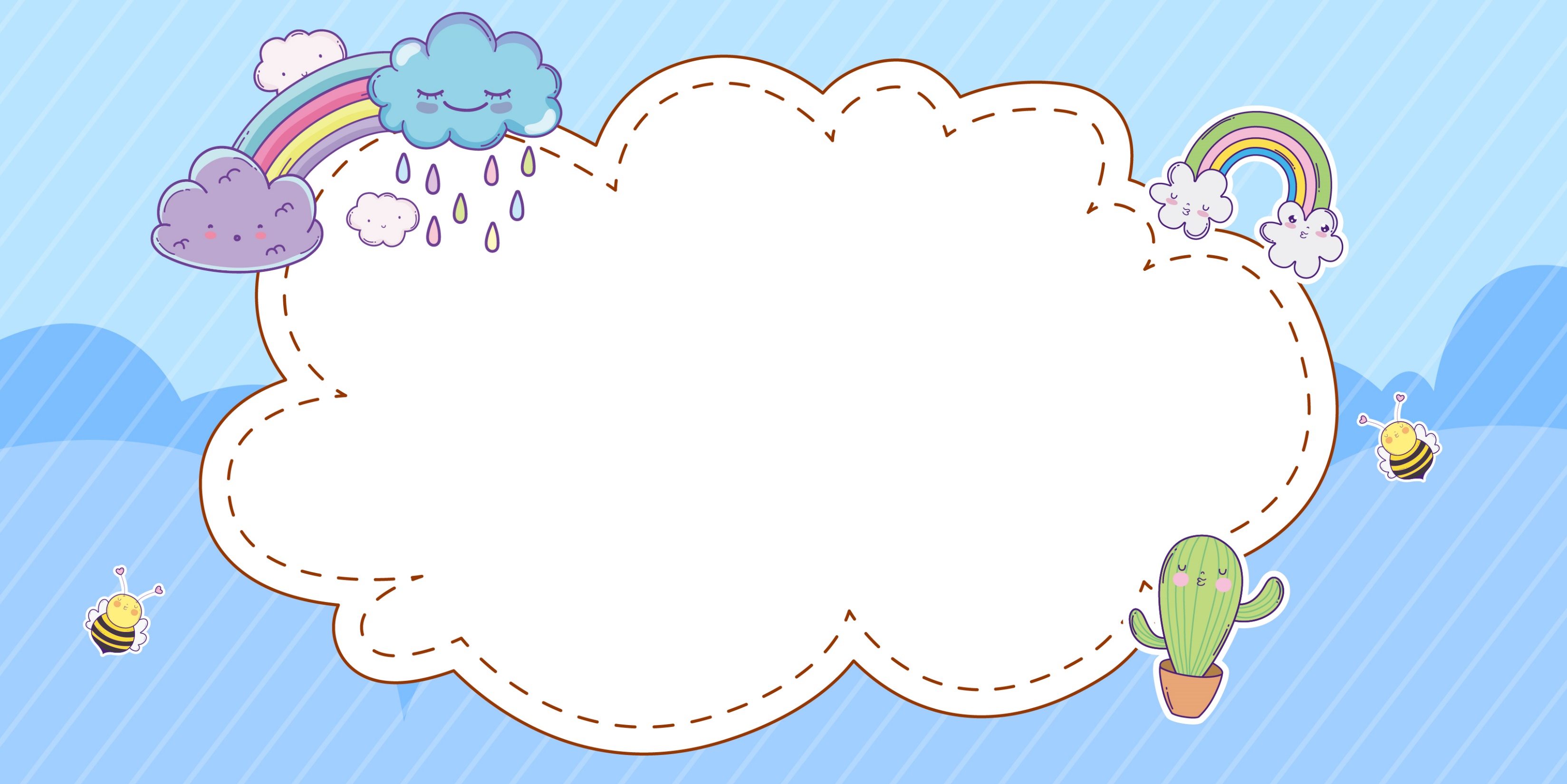 Tiết 91,92: GẤU CON CHÂN VÒNG KIỀNG
                                 (U-xa-chốp)
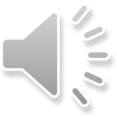 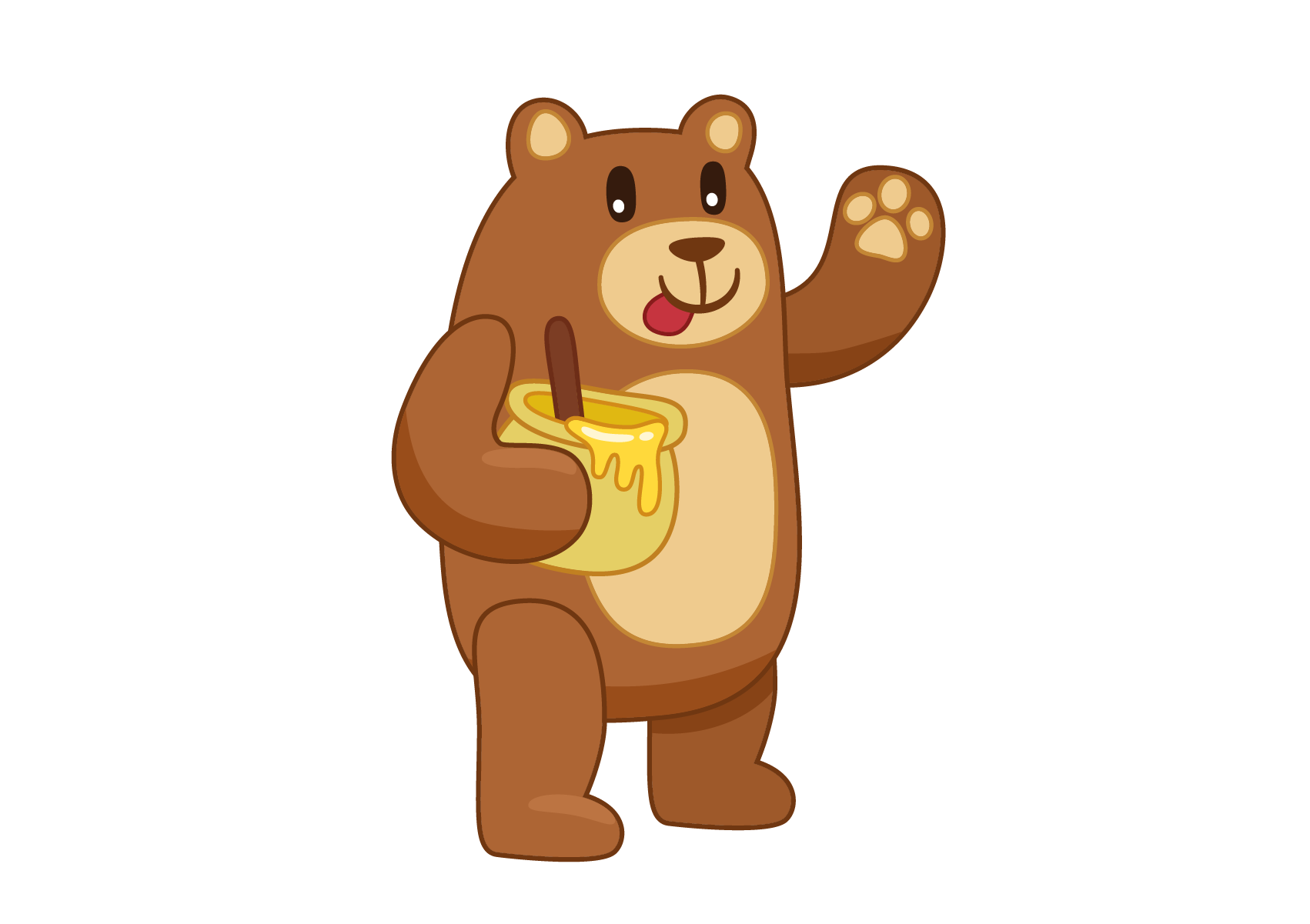 III. VẬN DỤNG
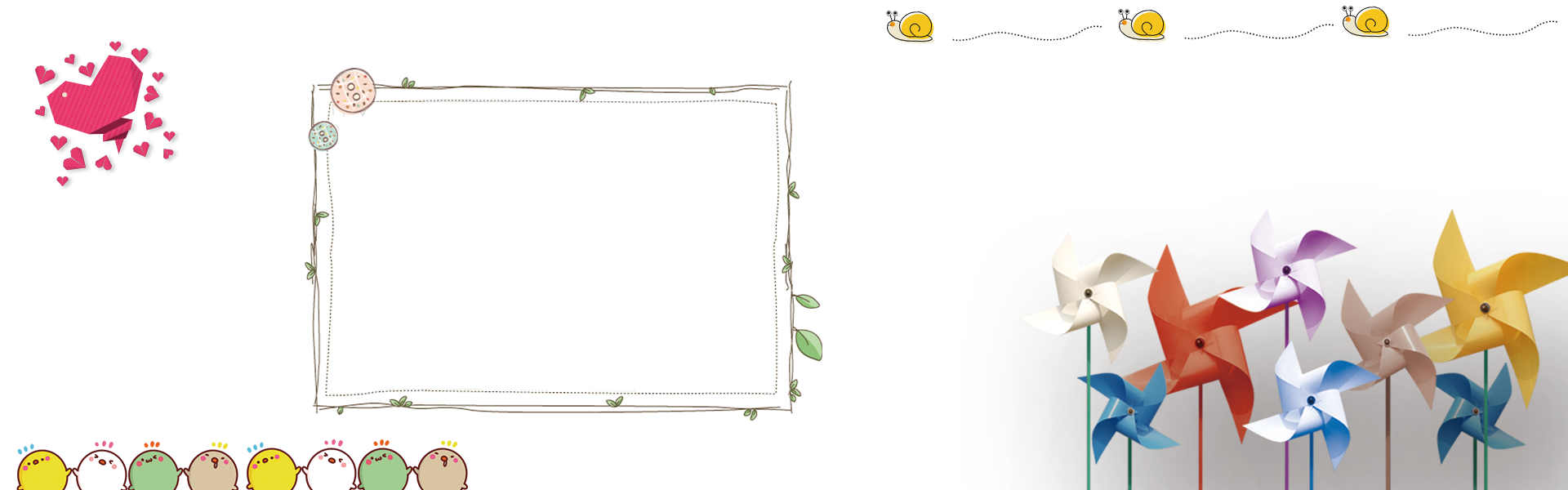 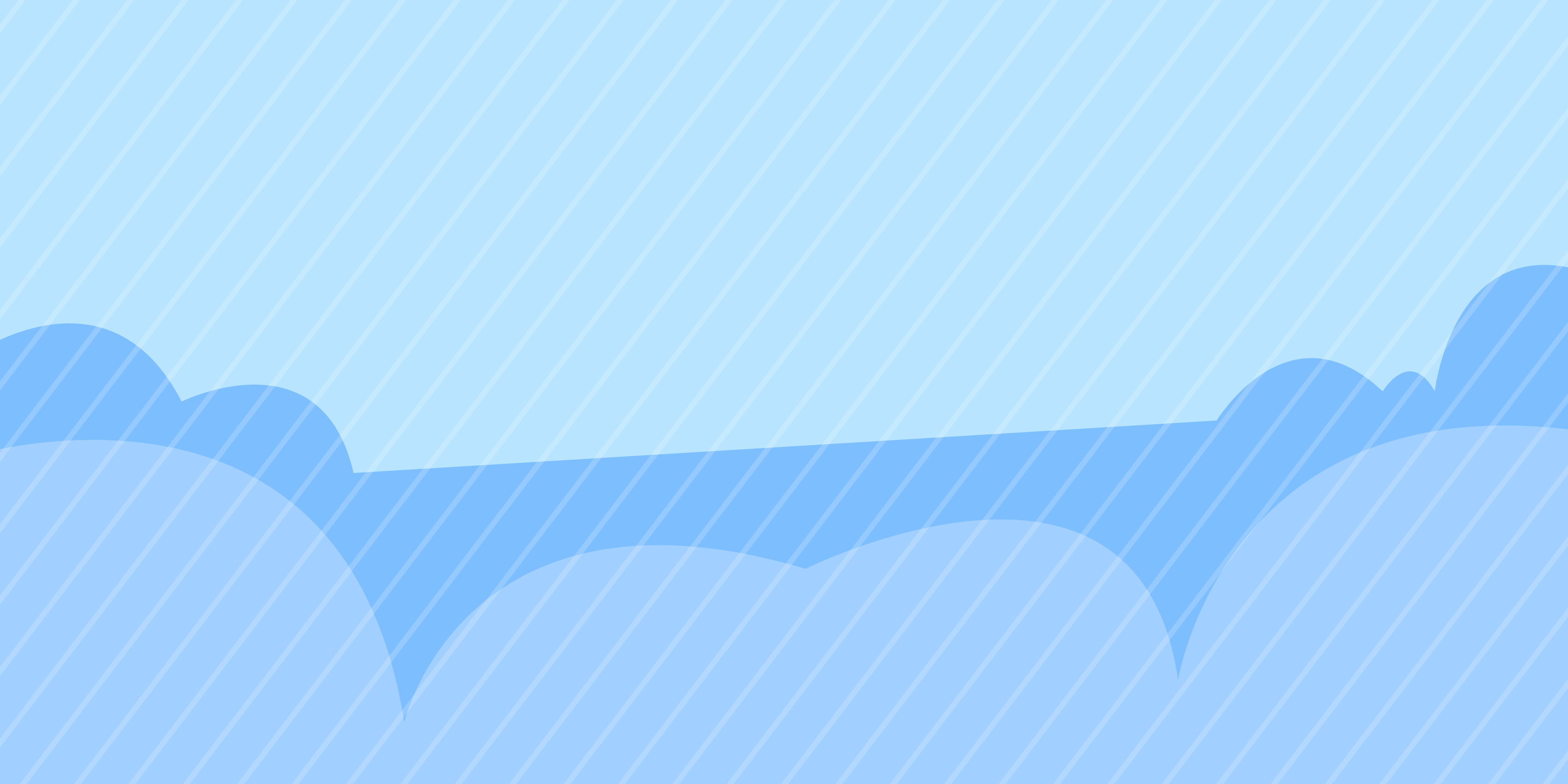 Tiết 91,92: GẤU CON CHÂN VÒNG KIỀNG
                                 (U-xa-chốp)
Thảo luận cặp đôi, phân tích và tìm ra các biện pháp, giải pháp để xử lí tình huống sau:
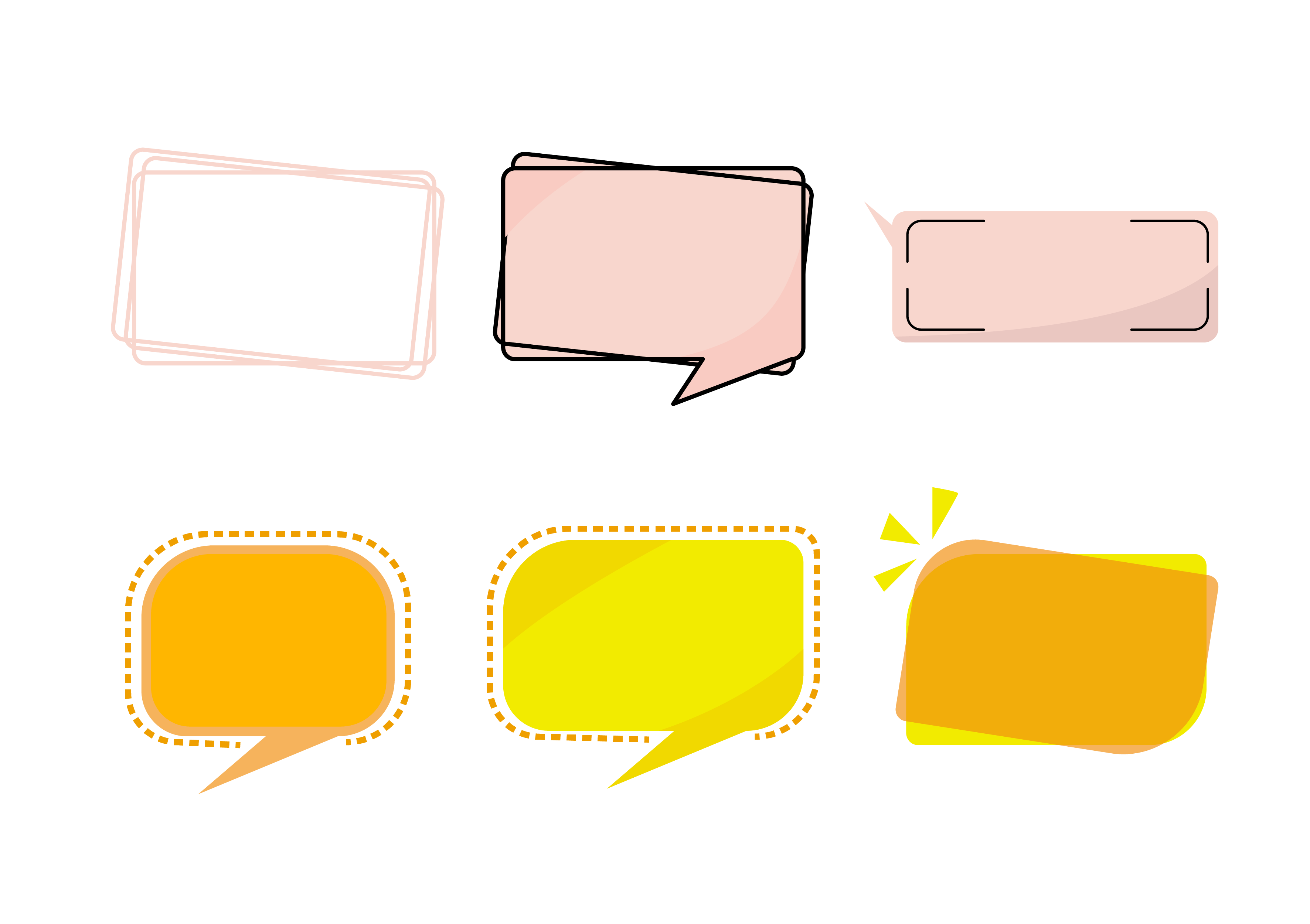 Trong lớp em có một bạn nữ (A) rất nhút nhát, thường bị các bạn trêu chọc là “lập dị”, rồi giấu sách vở, đồ dùng học tập, ngáng chân, kéo tóc, giật khẩu trang,… đến phát khóc.
a. Em có suy nghĩ gì về bạn A và hành vi của các bạn trong lớp? Em sẽ làm gì để giúp đỡ bạn A?
b. Nếu là bạn A, em nghĩ mình cần phải làm gì để thay đổi cuộc sống của chính mình và thay đổi cách đối xử của bạn bè với mình?
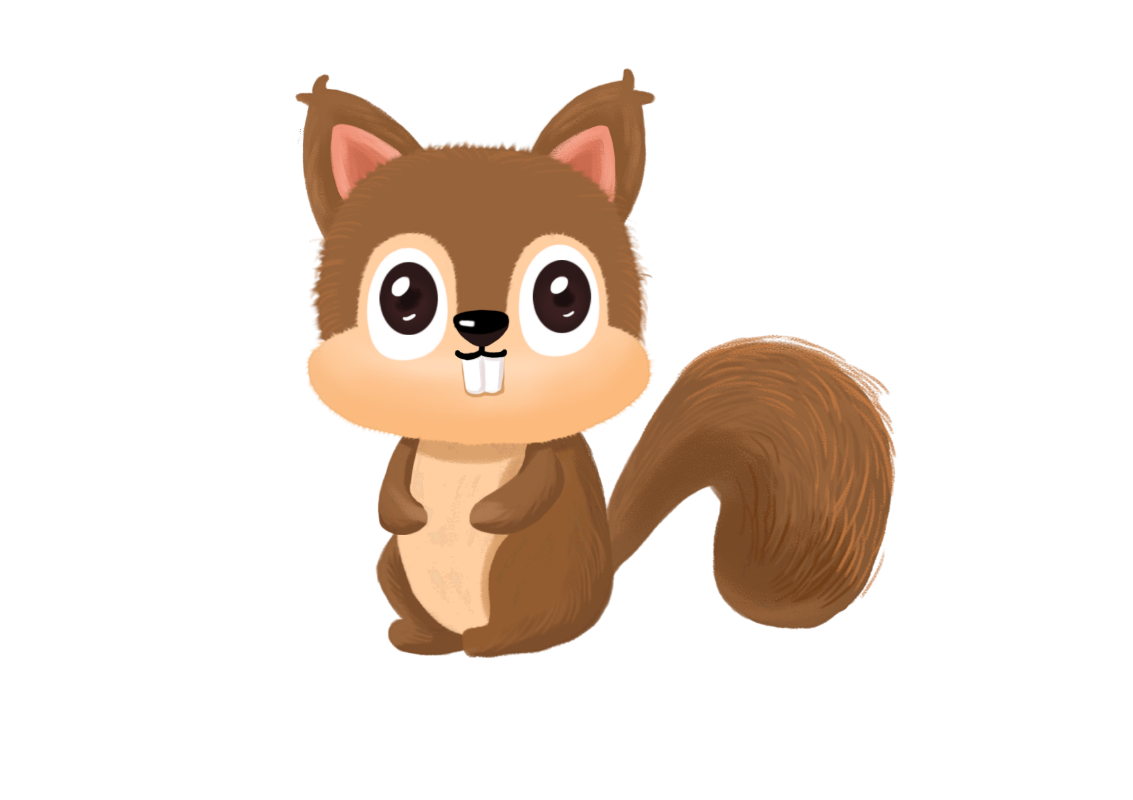 Thảo luận nhóm
Em hãy viết đoạn văn kể chuyện theo tranh, vẽ tranh, làm thơ theo bức tranh sau
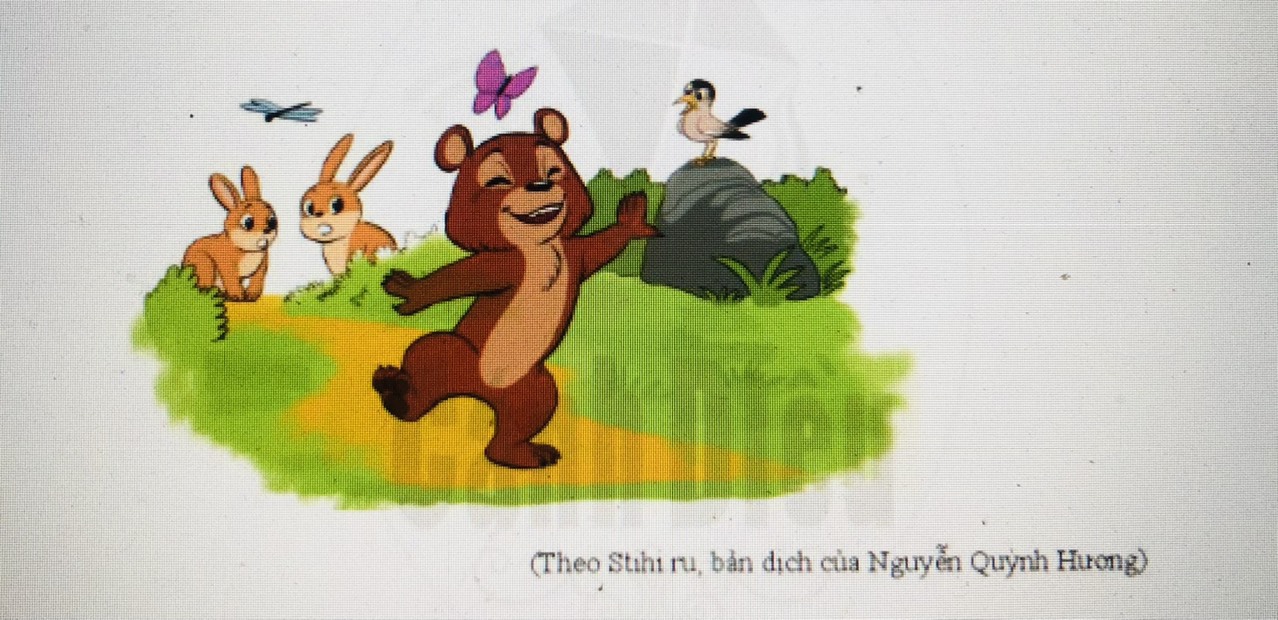